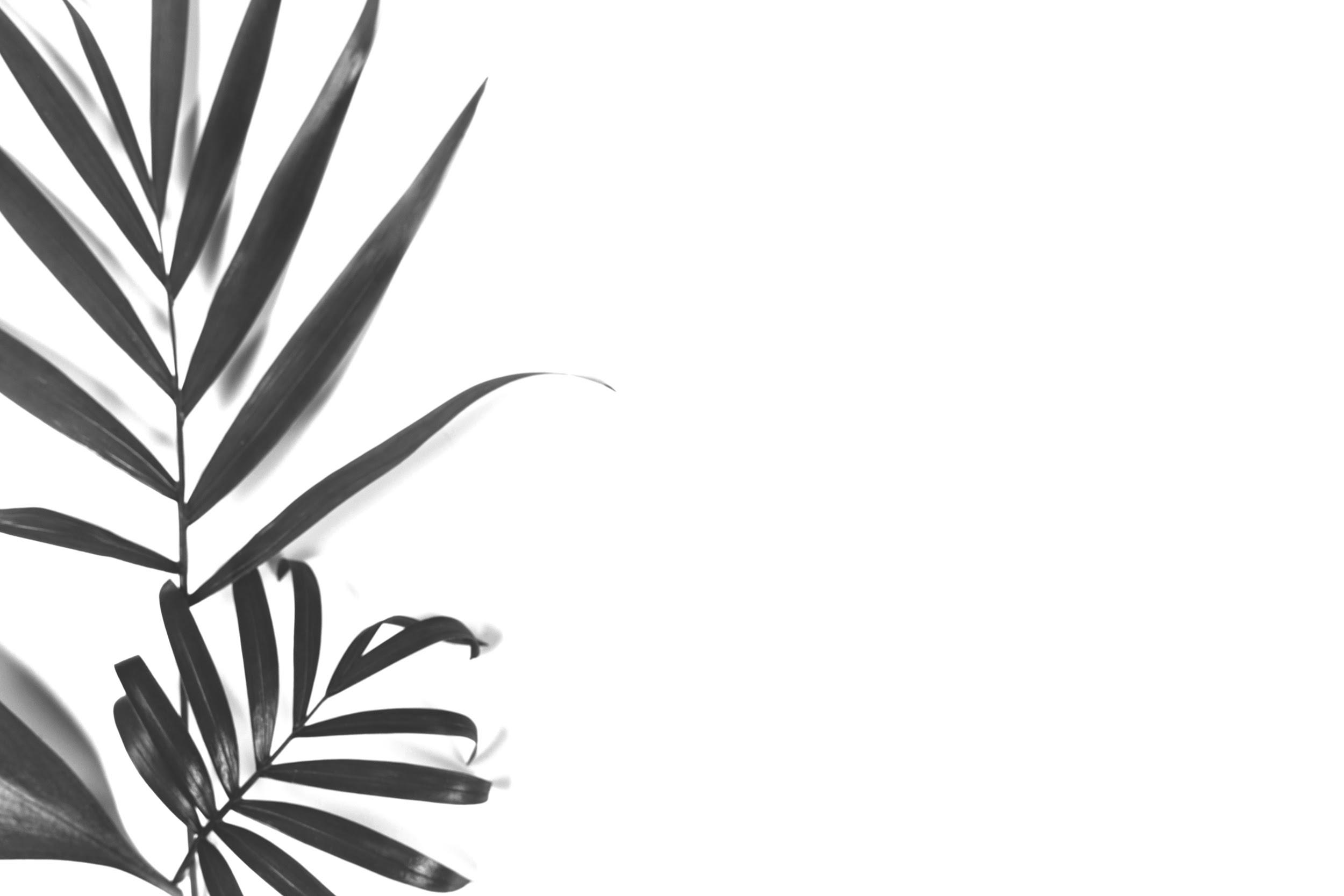 Felsefe
Bölümümüz hakkında
Felsefe bölümünün önemli yılları
Yüksek Lisans Programımızın Açılışı
Doktora Programımızın Açılışı
2001
2002
2005
2011
Bölümün Kuruluşu
Lisans Programımızın Açılışı
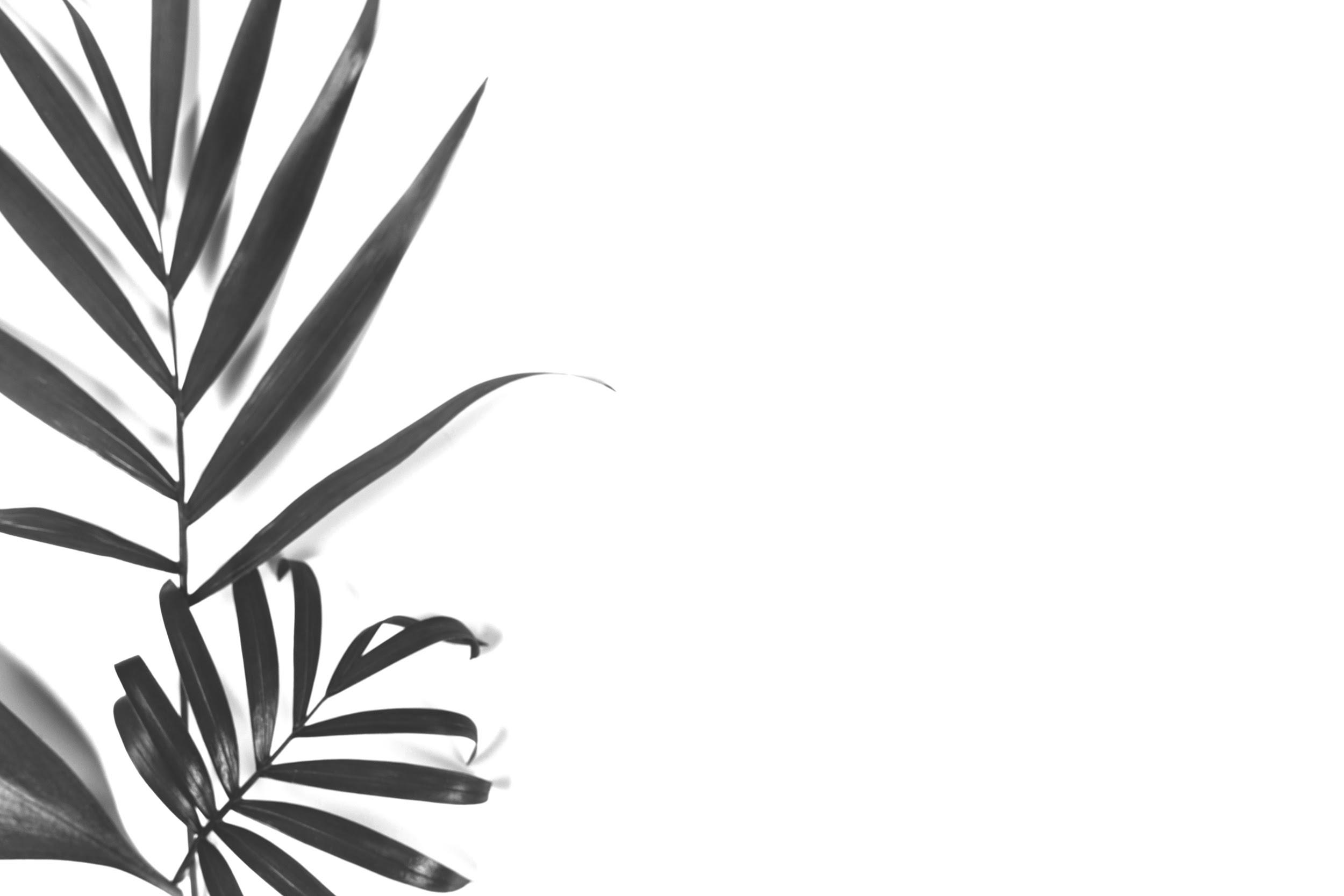 Misyonumuz
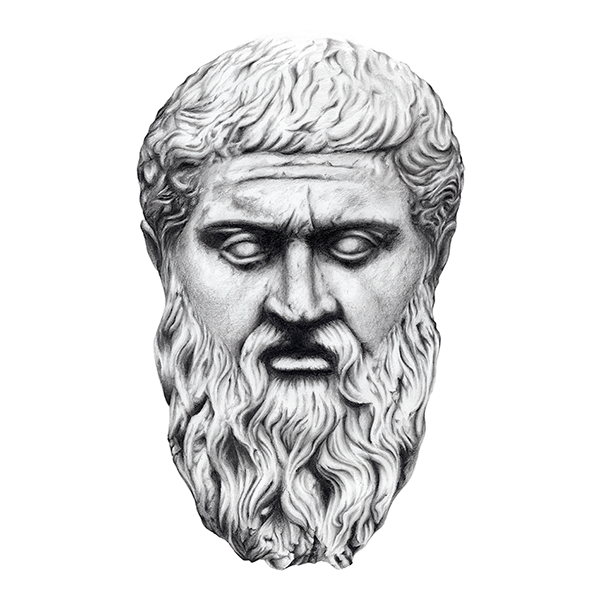 Akdeniz Üniversitesi Felsefe Bölümü’nün misyonu, çok söylemli bir milenyumda, hakikat duygusu ve merakını yitirmeden, doğru düşünme becerilerini güvenilir bilgiyle birleştiren, yerel ile küresel arasında «düello» değil, bir «düet» yaratmayı arzulayan öğrenciler yetiştirmektir.
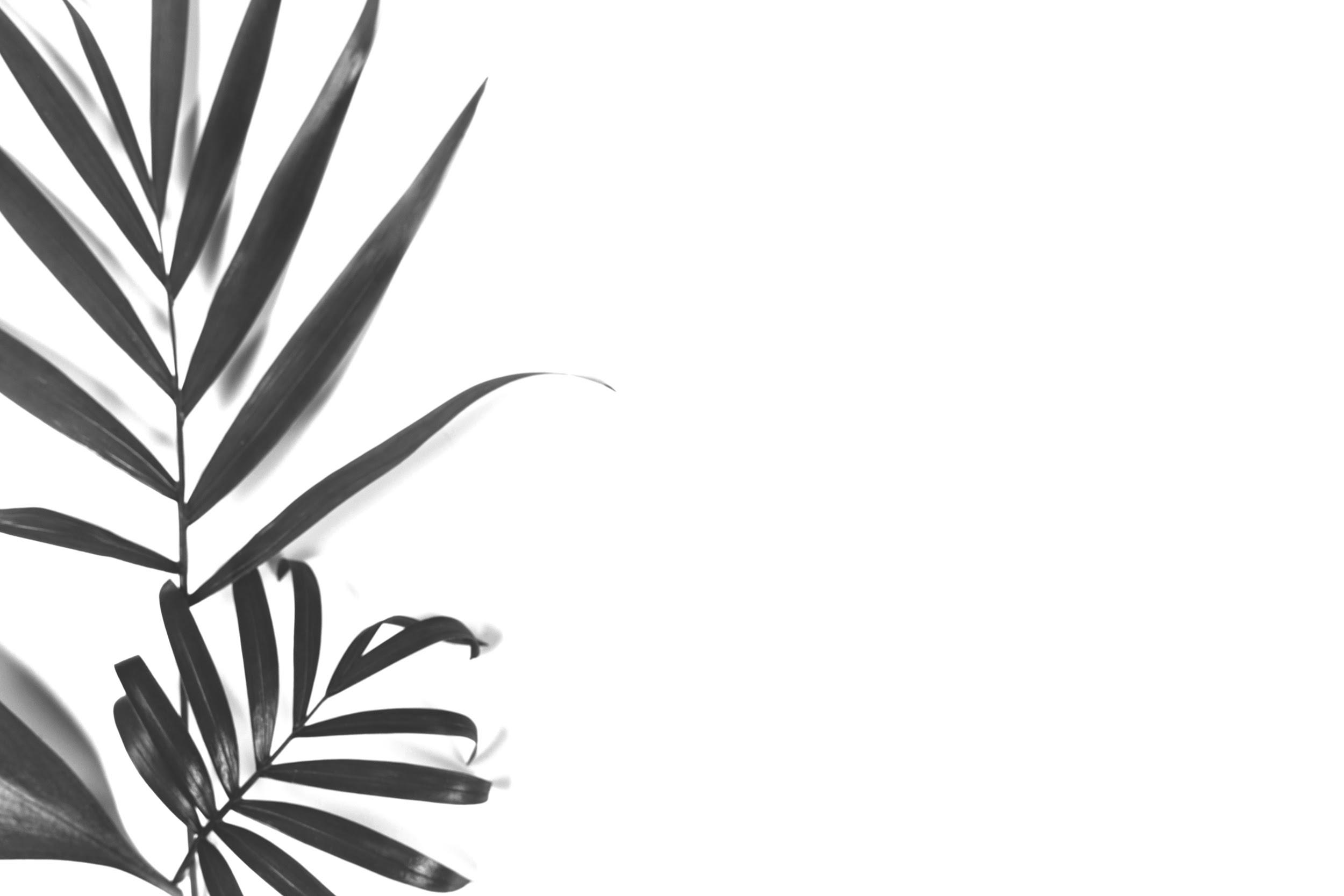 Vizyonumuz
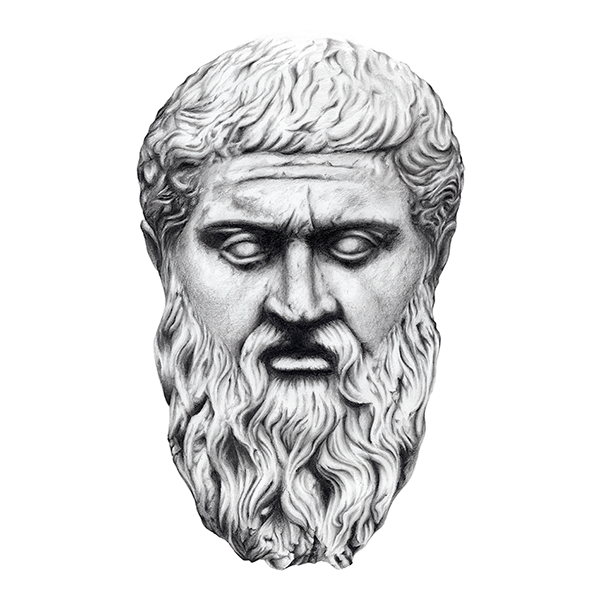 Temel vizyonumuz felsefenin bütün disiplinlerinde uluslararası literatüre ve güncel gelişmelere hakim, donanımlı felsefe grubu öğretmenleri ve  akademisyen adayları eğitmek ve istihdam edilmeleri için olanaklar oluşturulmasını sağlamaktır.
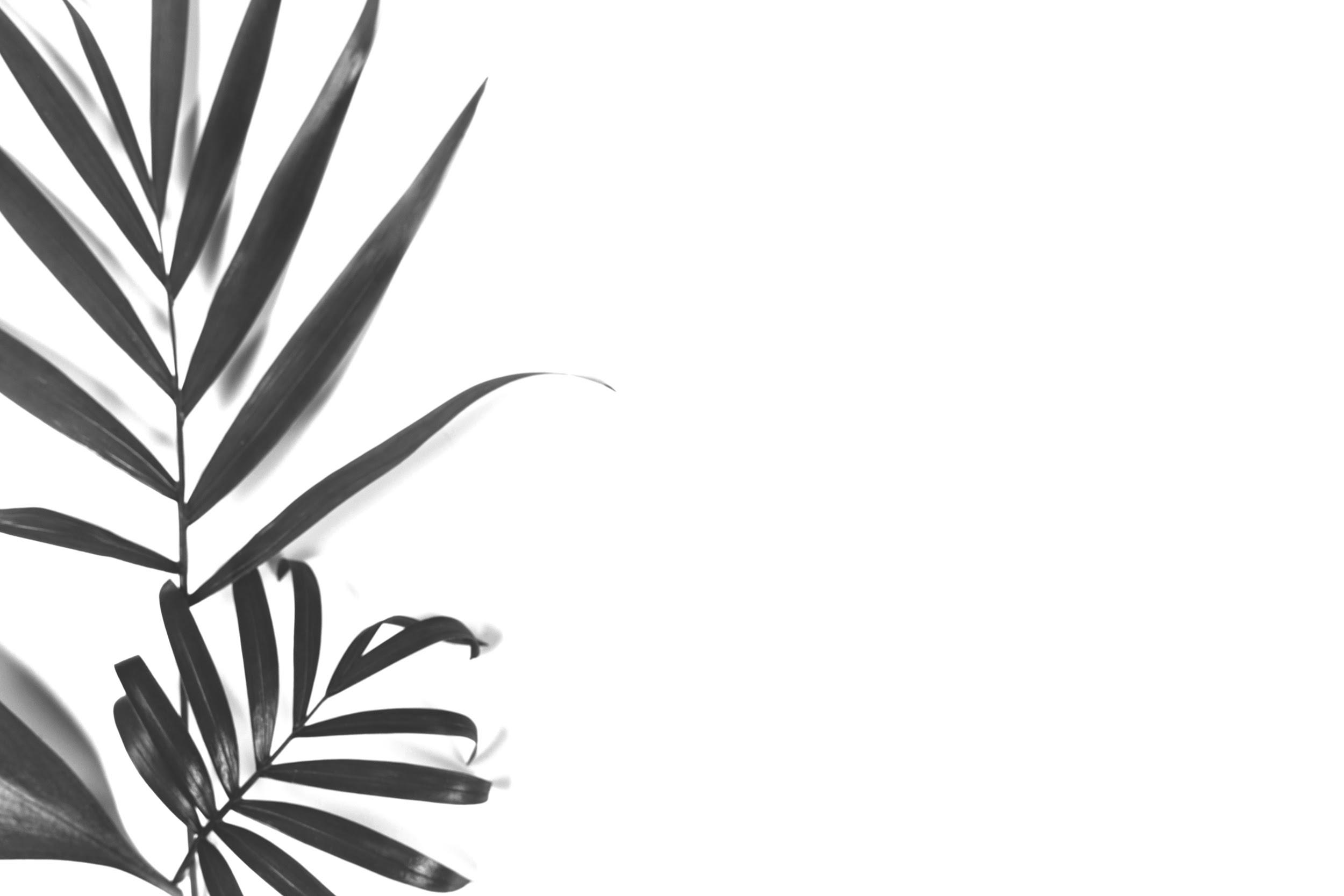 Felsefe Bölümü Mezun Öğrencileri
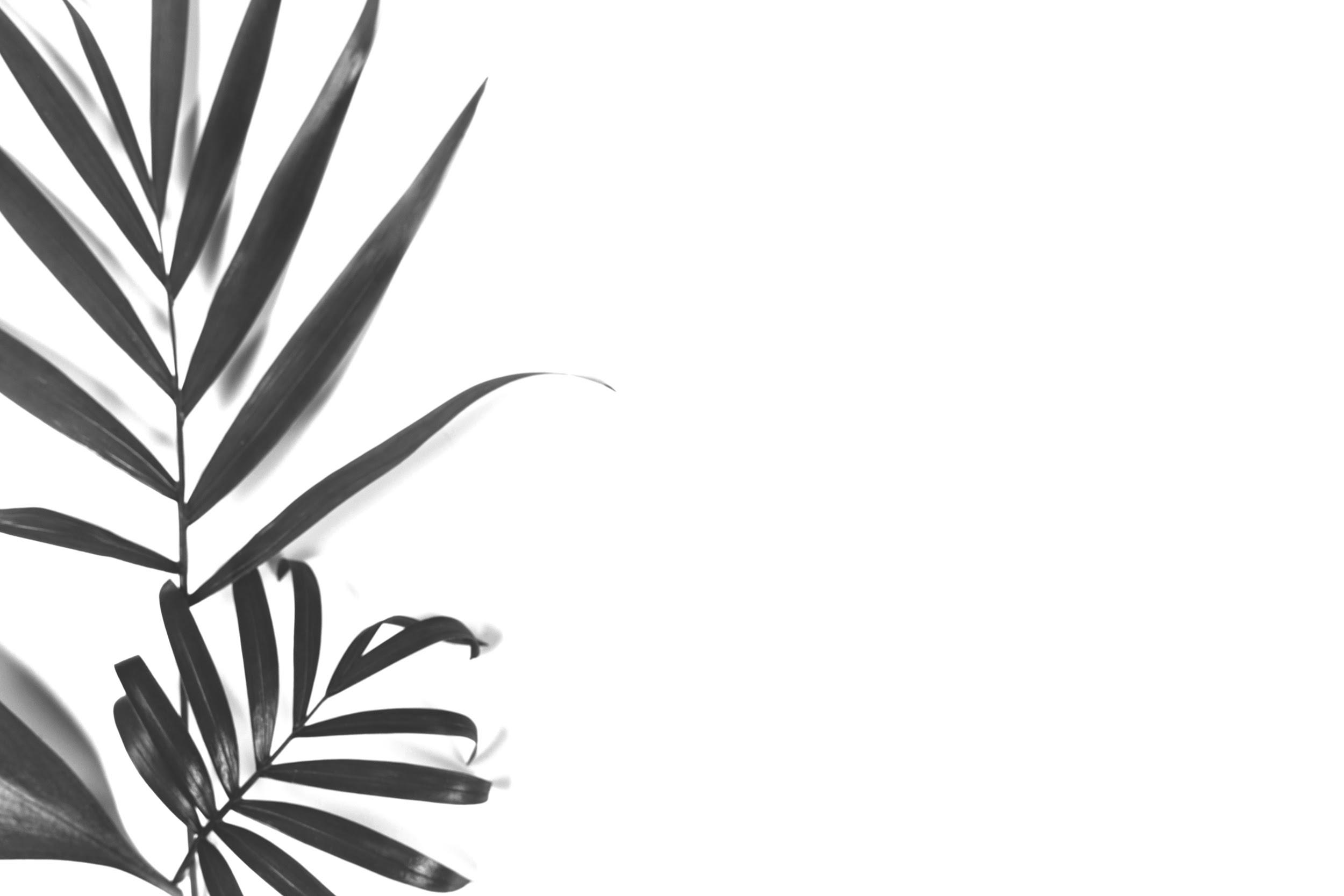 Felsefe Bölümü Kayıtlı Öğrenci Sayıları
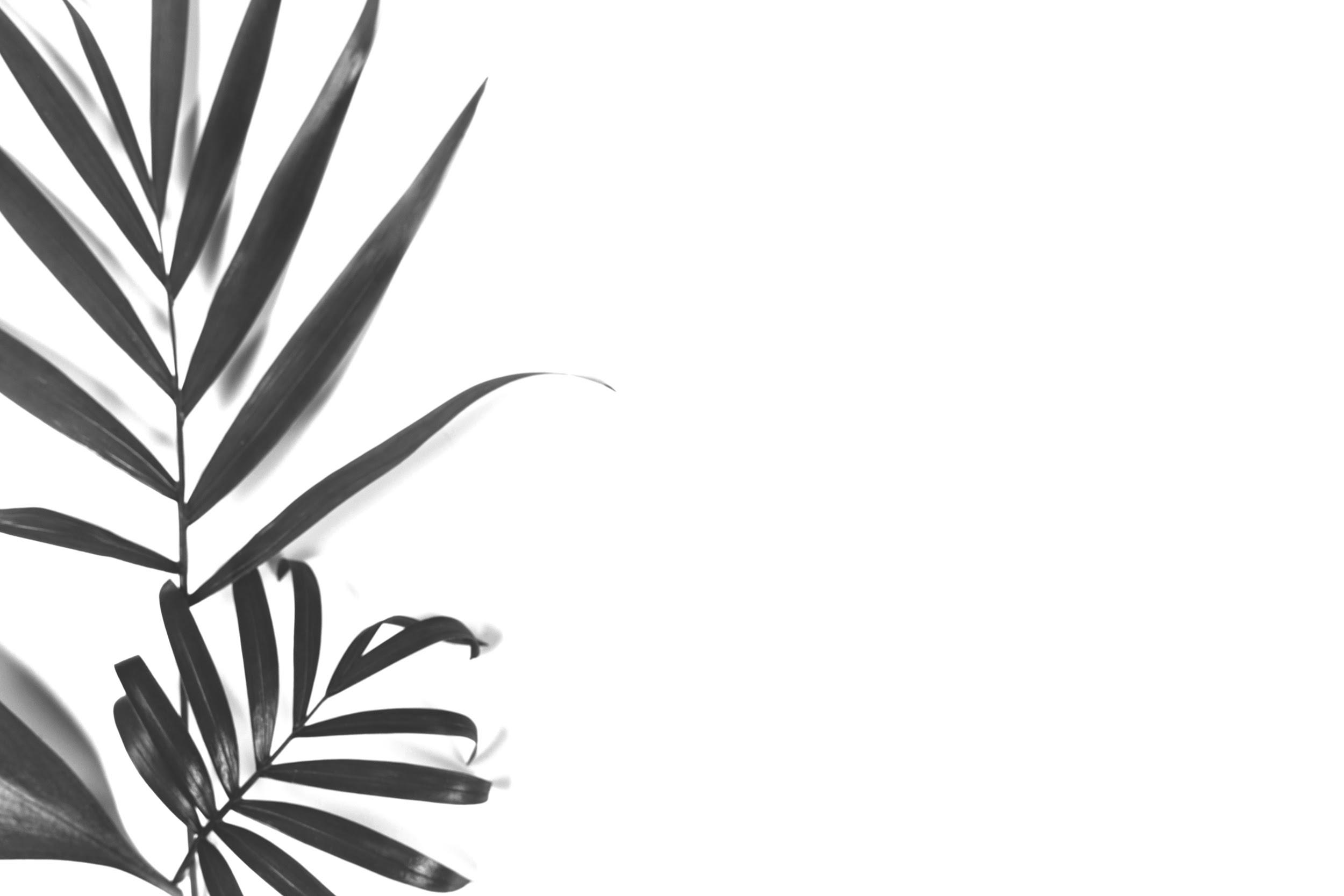 Felsefe Bölümü Mezun Lisansüstü Öğrencileri
Felsefe Bölümü Lisansüstü Öğrencileri
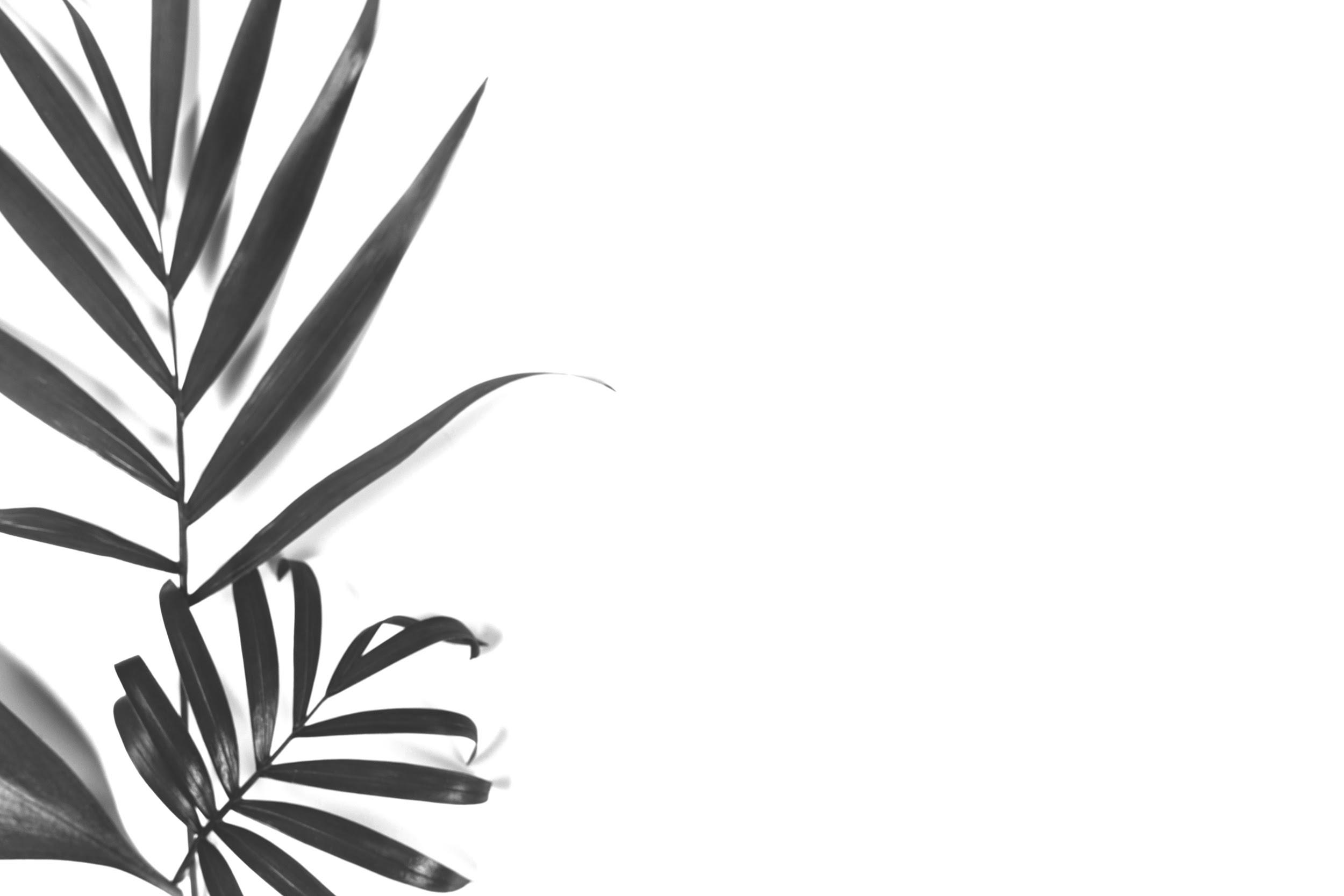 Felsefe Bölümü Literatüre Katkısı
2021-2022
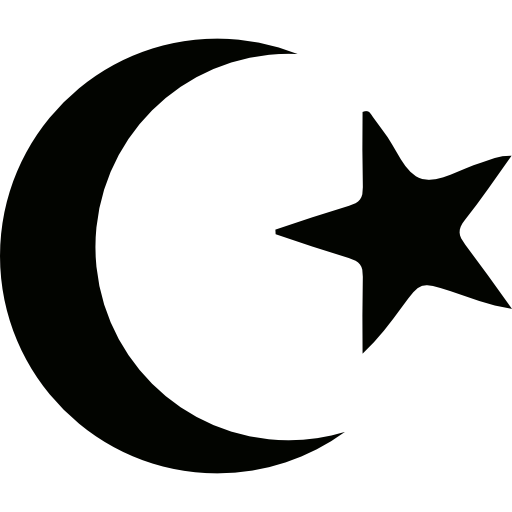 SİSTEMATİK FELSEFE VE MANTIK
TÜRK-İSLAM DÜŞÜNCESİ TARİHİ
FELSEFE TARİHİ
BİLİM TARİHİ VE FELSEFESİ
Felsefe Bölümü Öğretim Elemanları
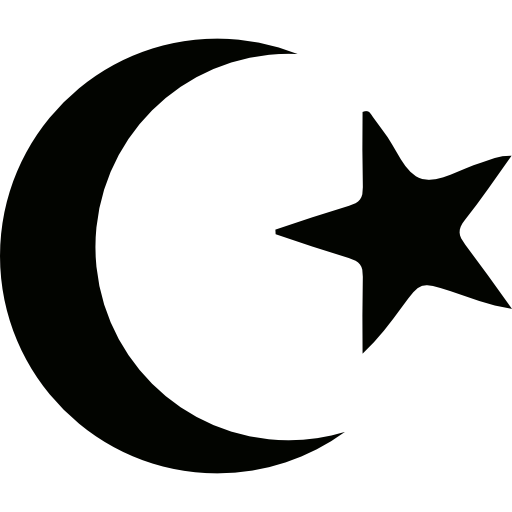 TÜRK-İSLAM DÜŞÜNCESİ TARİHİ
SİSTEMATİK FELSEFE VE MANTIK
BİLİM TARİHİ VE FELSEFESİ
FELSEFE TARİHİ
Prof. Dr. Hasan ASLAN
Prof. Dr. Çetin BALANUYE
Doç. Dr. Şahin ÖZÇINAR
Dr.Öğr.Üyesi Ali Bilge ÖZTÜRK
Öğr. Gör. Serpil SATI
Arş. Gör. Mehmet TÜKENMEZ
Arş. Gör. Ece UZCAN
Prof. Dr. Süleyman DÖNMEZ
Doç. Dr. Ayşegül DOĞRUCAN
Dr.Öğr.Üyesi Özlem TOPCAN
Prof. Dr. Şahin FİLİZ
Doç. Dr. Önder BİLGİN
Doç. Dr. Eray YAĞANAK
Arş. Gör. Orkan ERNALBANT
Arş. Gör. Serdar SAKINMAZ
Doç. Dr. Mehmet Fatih DOĞRUCAN
Doç. Dr. Ekin KAYNAK ILTAR
2021-2022 Dönemi Başarılarımız
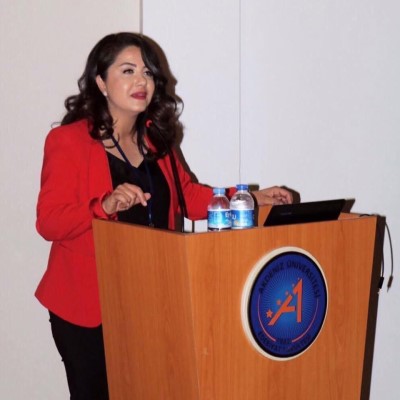 Doç. Dr. Ekin KAYNAK ILTAR
* Felsefe Bölümü, Bilim Tarihi ve Felsefesi Ana Bilim Dalı Öğretim Üyesi

* Akdeniz Uygarlıkları Araştırma Enstitüsü, Akdeniz Ortaçağ Araştırmaları Ana Bilim Dalı Başkanı

Doçentlik sınavını kazanmıştır. Felsefe Bölümü ailesi olarak hocamızı kutlar, başarılarının devamını dileriz.
2021-2022 Dönemi Başarılarımız
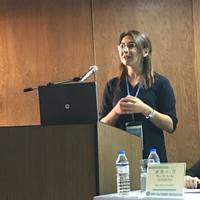 Doç. Dr. AYŞEGÜL DOĞRUCAN
* Felsefe Bölümü, Türk-İslam Düşüncesi Tarihi Dalı Öğretim Üyesi


Doçentlik sınavını kazanmıştır. Felsefe Bölümü ailesi olarak hocamızı kutlar, başarılarının devamını dileriz.
2021-2022 Dönemi Başarılarımız
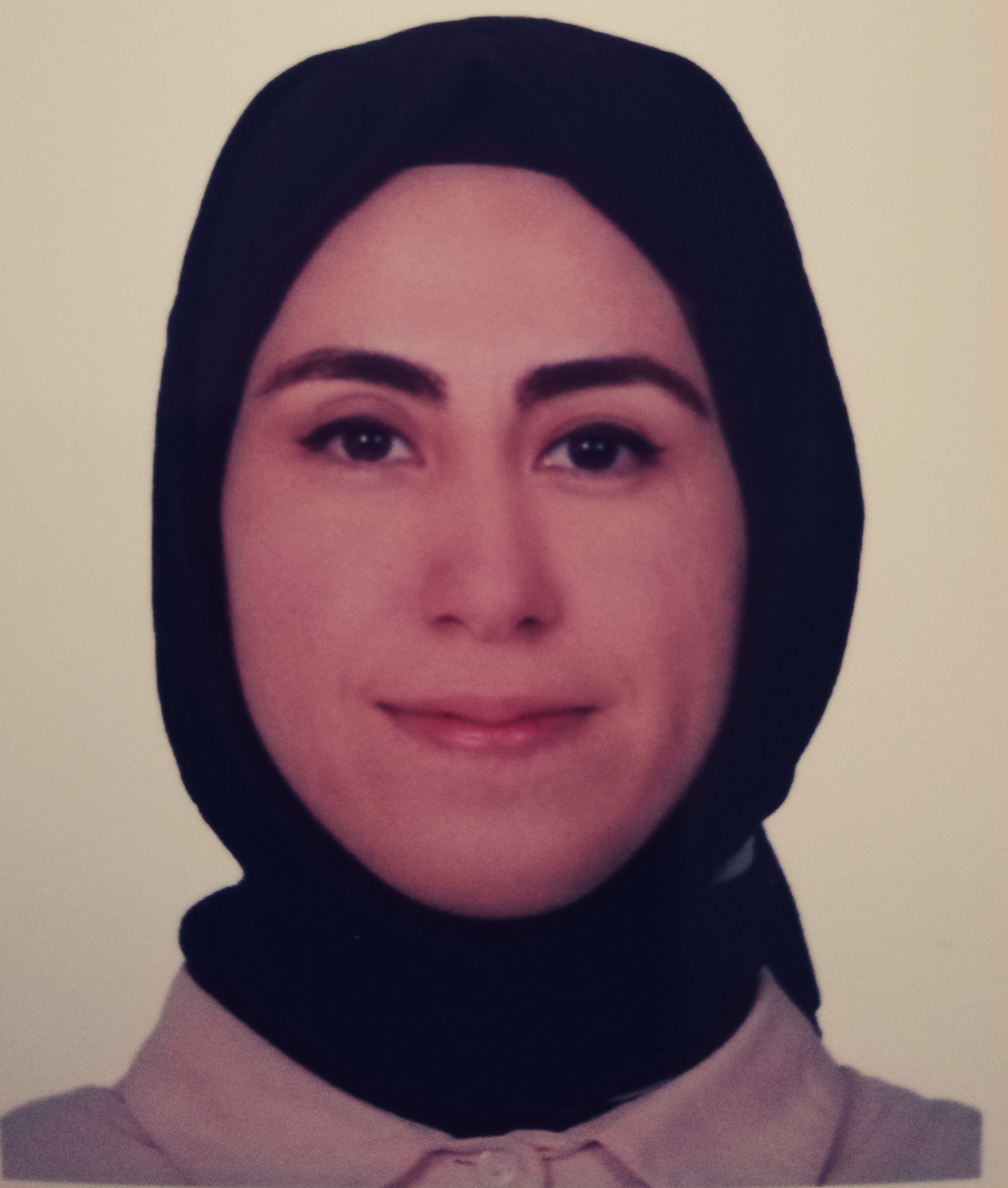 Arş. Gör. İLİM ESRA EREK
Öğrencimiz İlim Esra Erek Bingöl Üniversitesi, Fen-Edebiyat Fakültesi, Bilim Tarihi Ana Bilim Dalına araştırma görevlisi olarak atanmıştır. 

Felsefe Bölümü ailesi olarak öğrencimizi kutlar, başarılarının devamını dileriz.
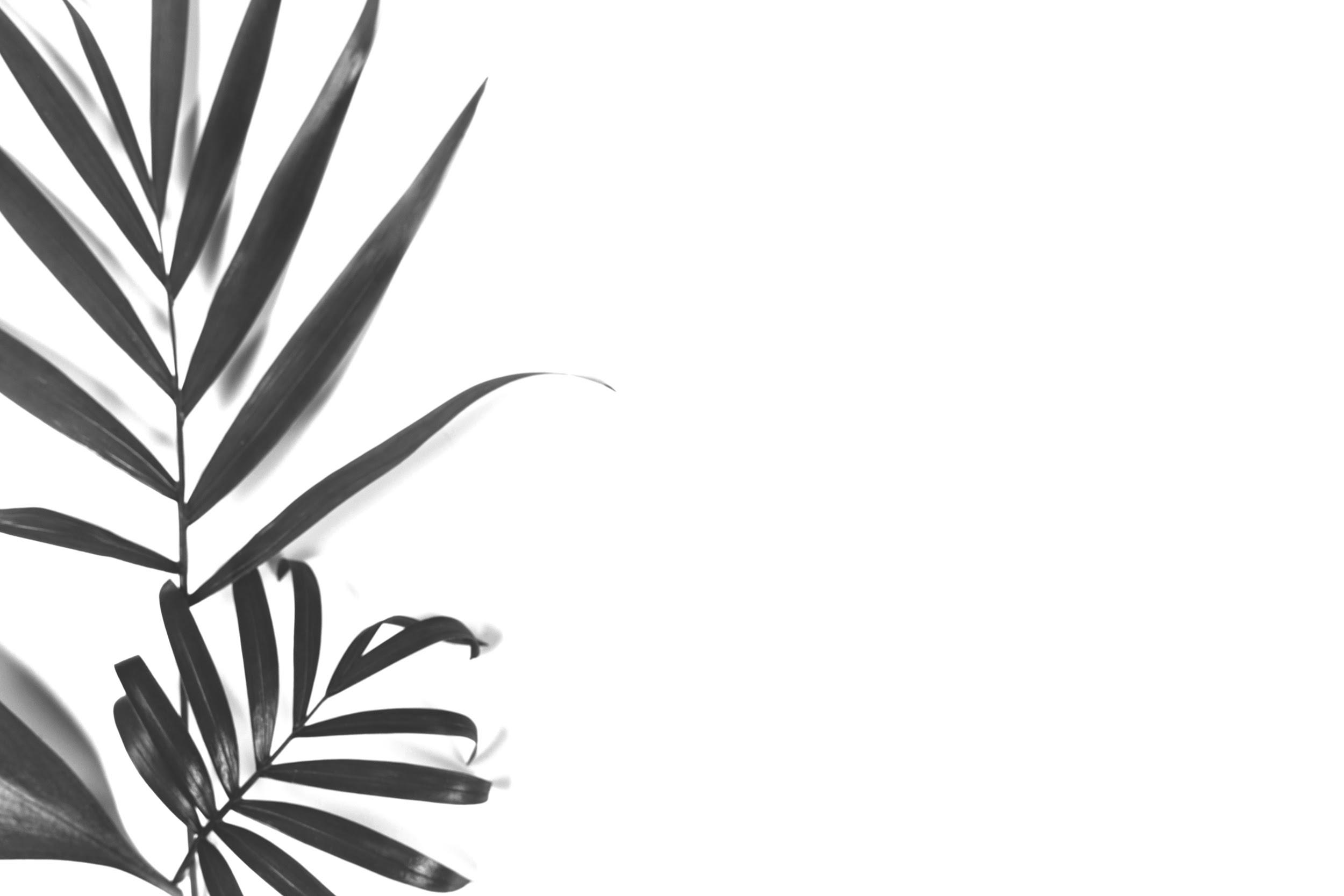 Hedeflerimiz
01
5 yıl içinde lisans öğrencilerimizin önemli bir kısmını yabancı dilde felsefe metni okuyabilir düzeye getirmek.
02
Erasmus hareketliliğini 
%100 artırmak.
03
Bölüm adıyla özdeşleşmek üzere, bir konferanslar dizisi başlatmak.
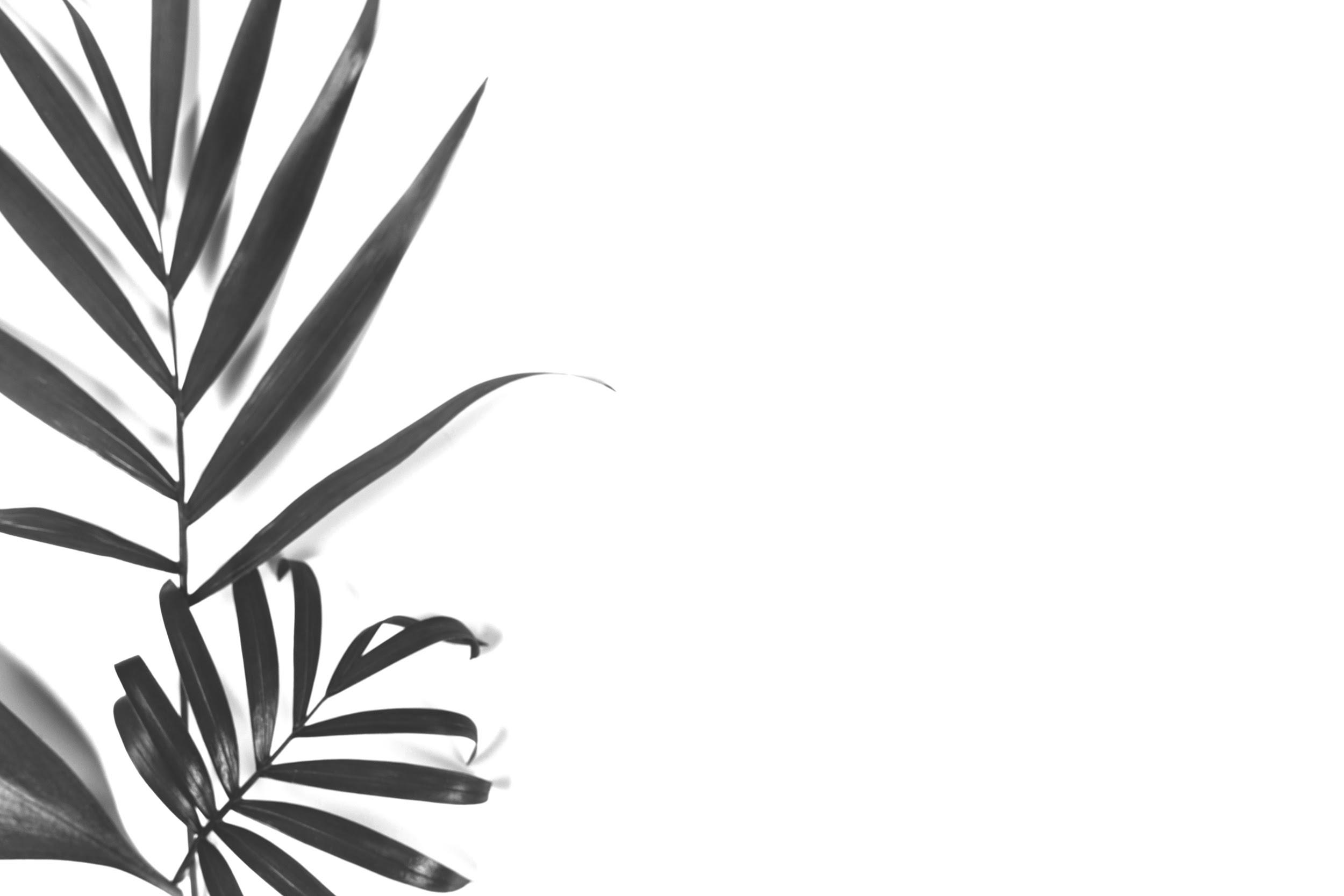 Prof. Dr. Çetin BALANUYE
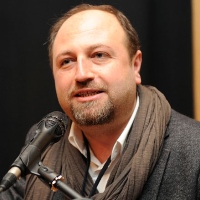 Çalışma Alanları:
Modern Felsefe
Spinoza
Retorik ve Argümantasyon
Kıta Avrupası Felsefesi
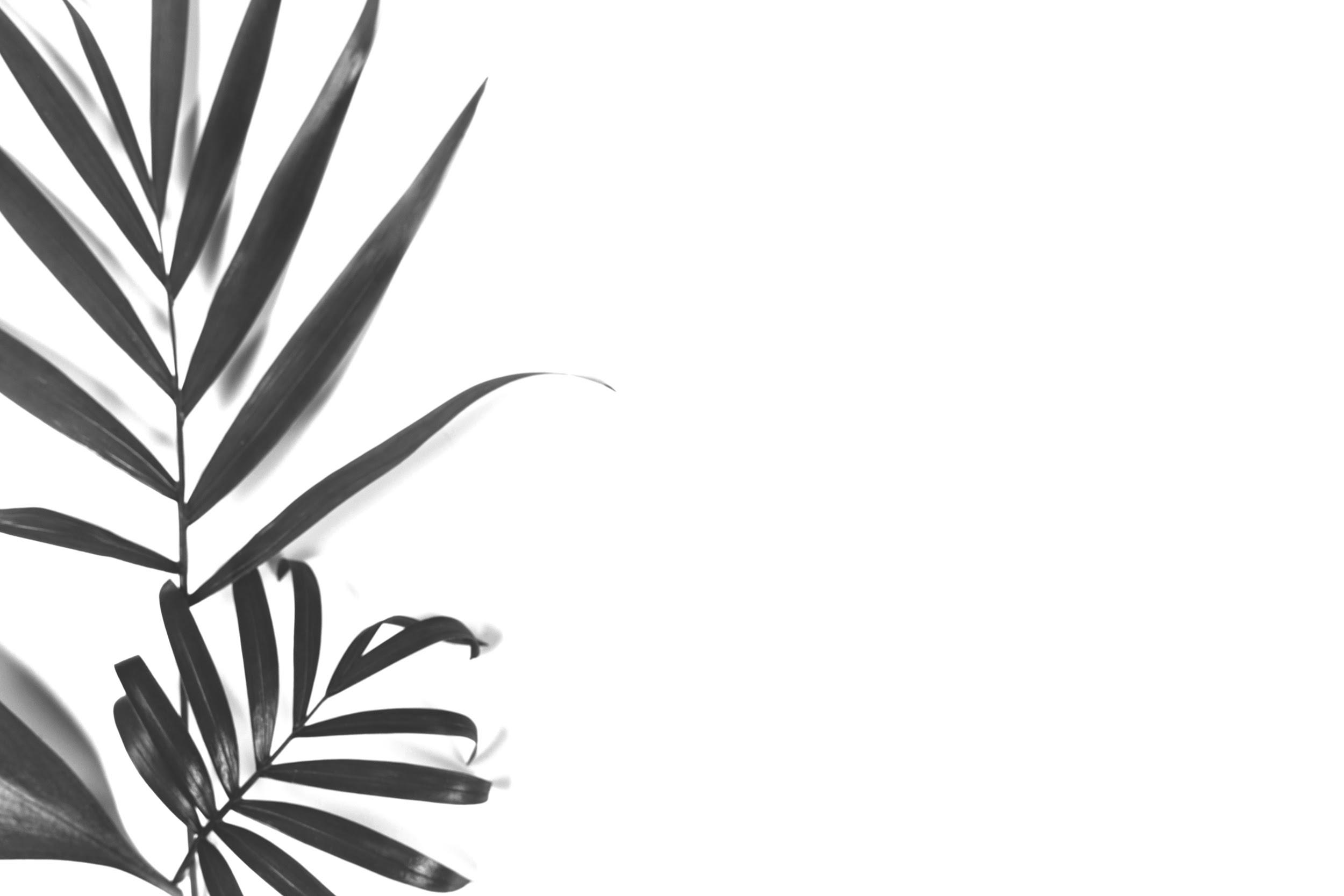 Prof. Dr. Hasan ASLAN
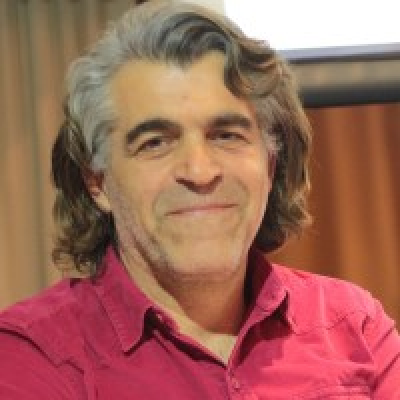 Çalışma Alanları:
Bilim Felsefesi
Çocuklar için Felsefe
Mantık
Sanatta Felsefe
Fenomenoloji
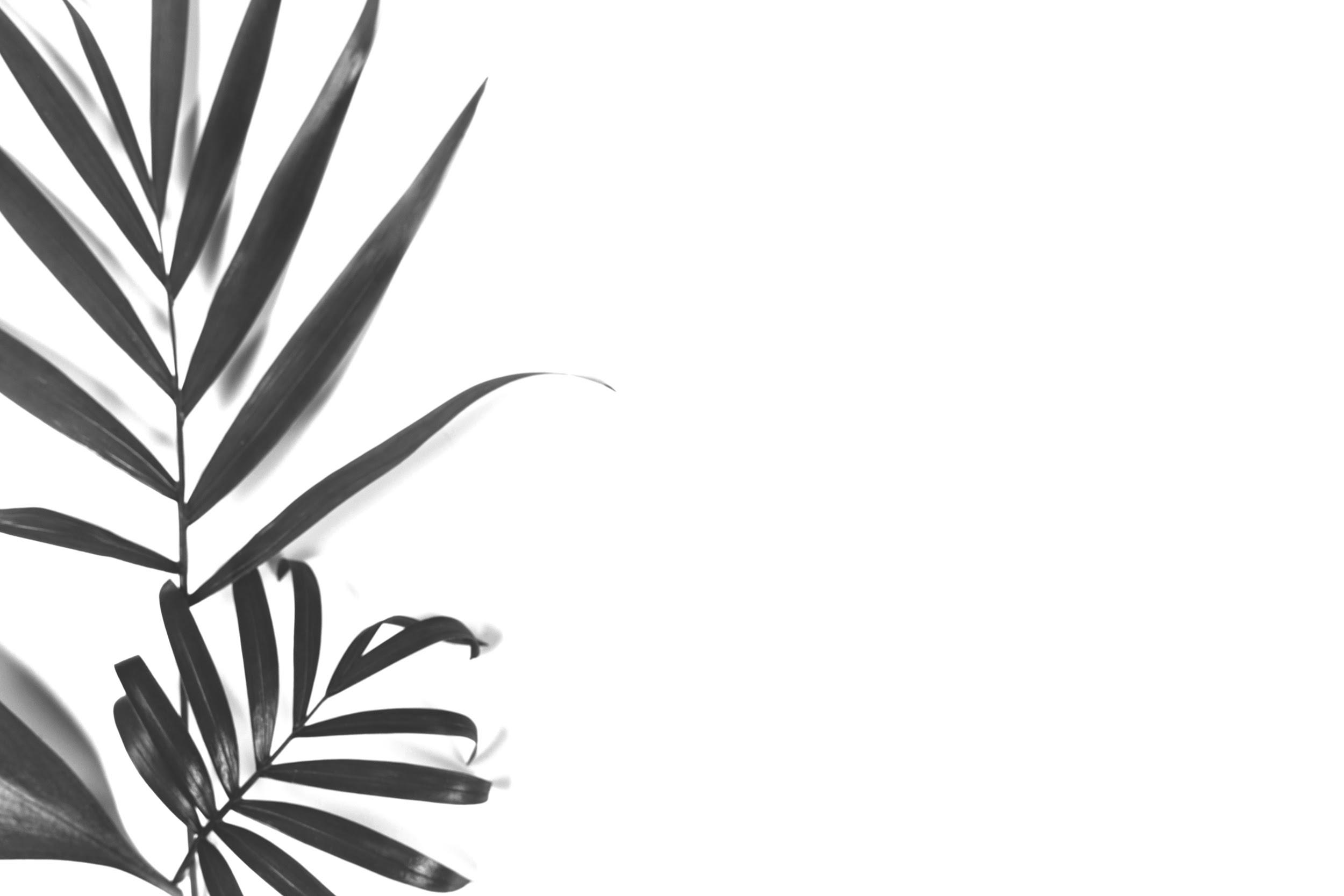 Prof. Dr. Şahin FİLİZ
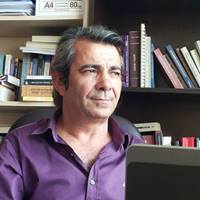 Çalışma Alanları:
Etik
Felsefi Danışmanlık
Akademik Araştırma Teknikleri
İslam Felsefesi
Modern Türk Düşüncesi
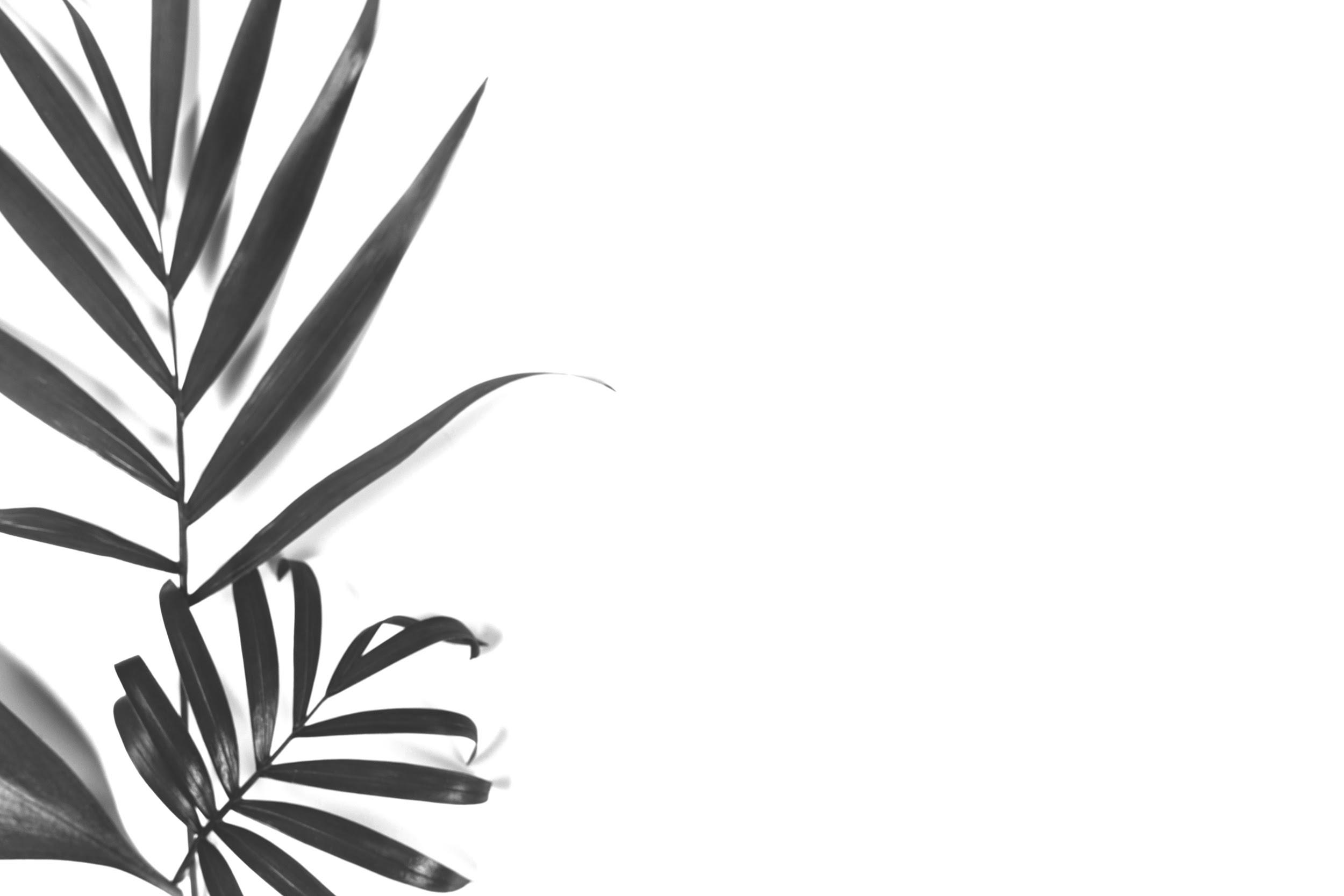 Prof. Dr. Süleyman DÖNMEZ
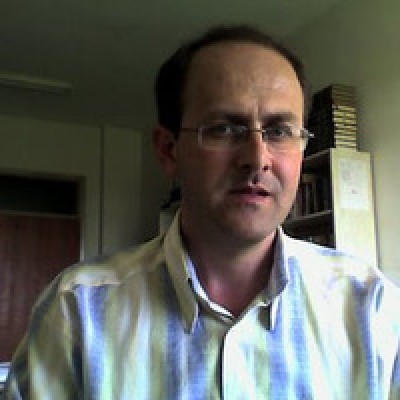 Çalışma Alanları:
Din Felsefesi
Zihin Felsefesi
Orta Çağ Felsefesi
İslam Felsefesi
Modern Türk Düşüncesi
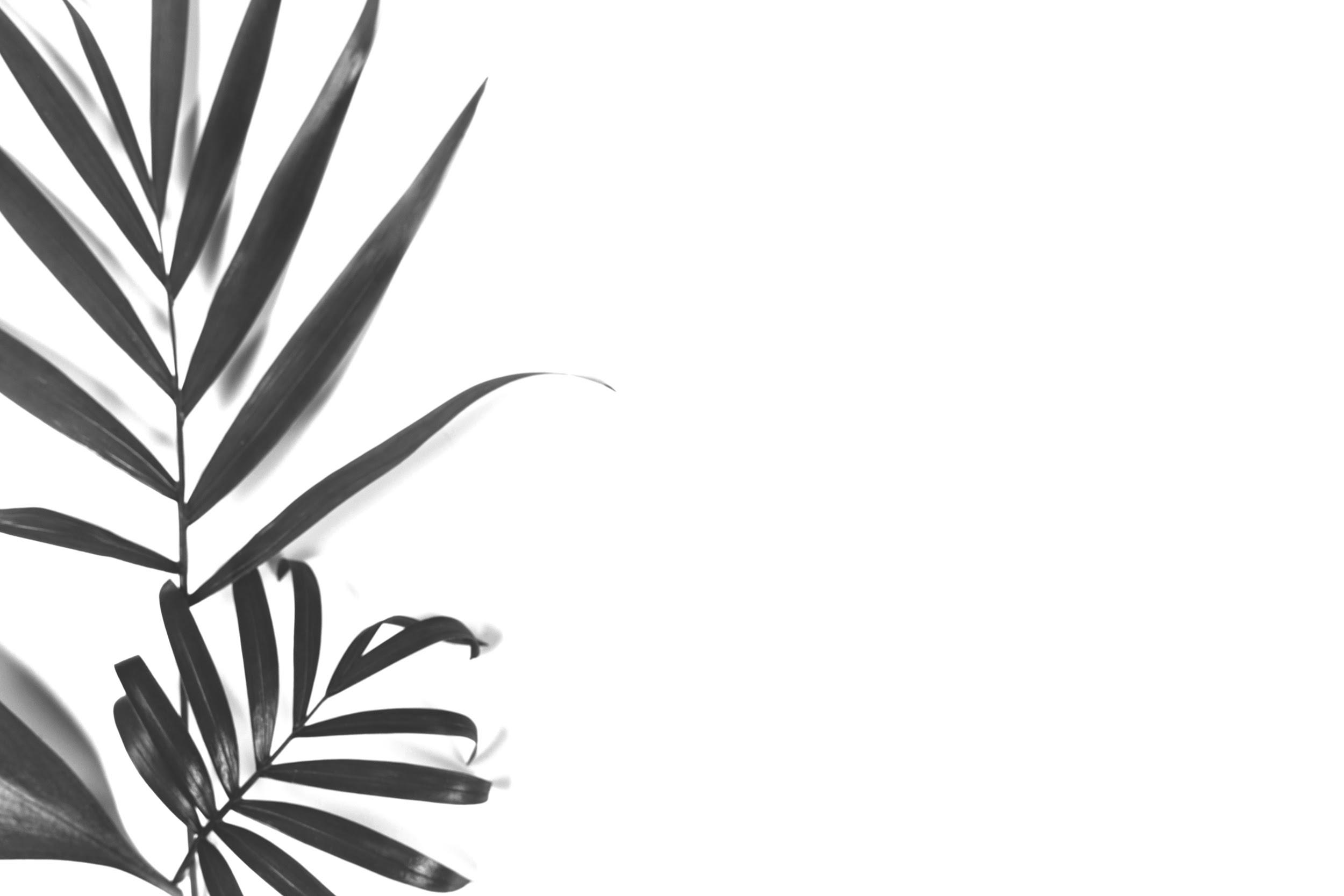 Doç. Dr. Şahin ÖZÇINAR
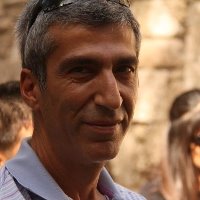 Çalışma Alanları:
Siyaset Felsefesi
Kıta Avrupası Felsefesi
Tarih Felsefesi
Hegel
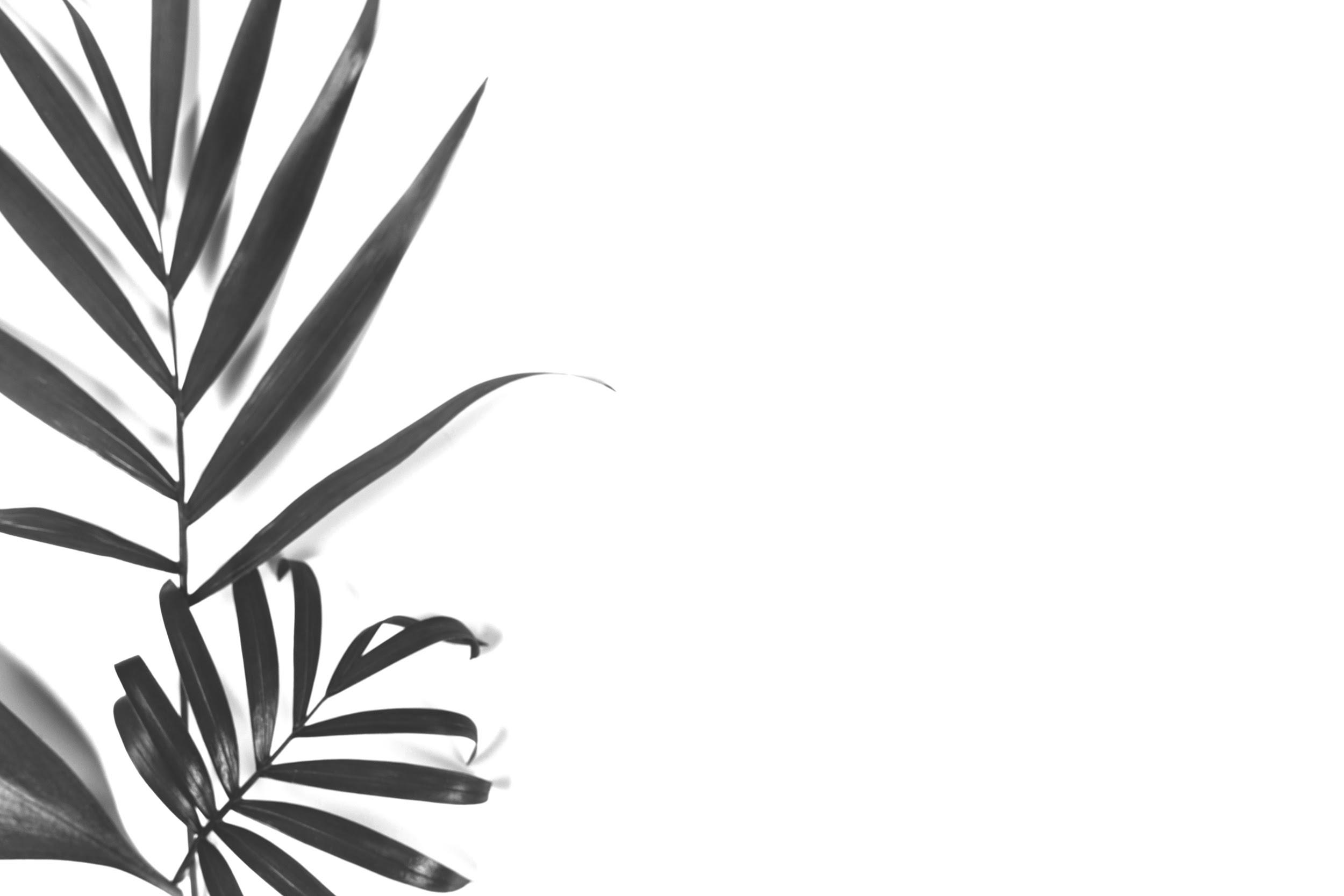 Doç. Dr. M. Fatih DOĞRUCAN
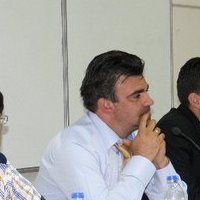 Çalışma Alanları:
Bilim Felsefesi
Modern Felsefe
Modern Türk Düşüncesi
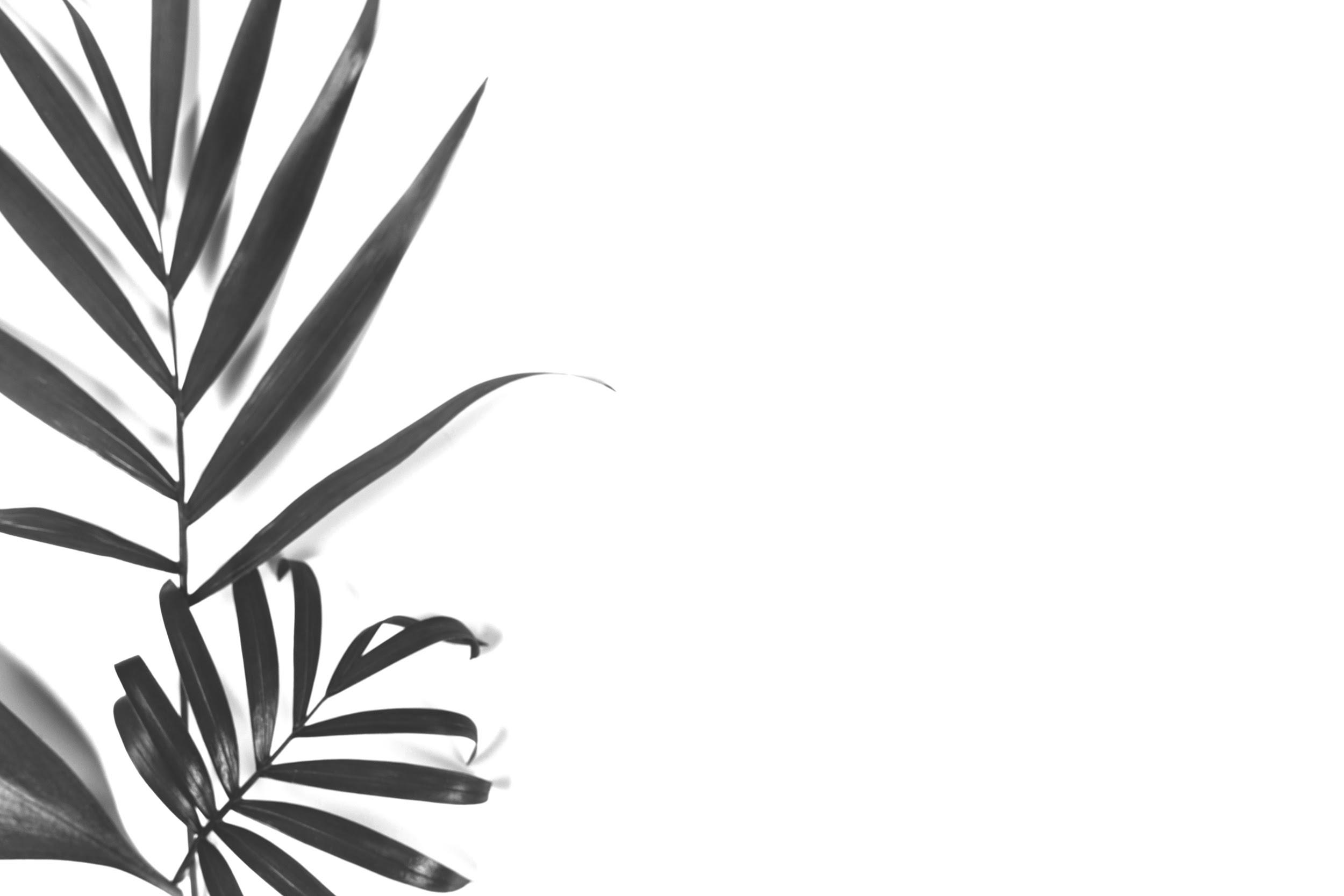 Doç. Dr. Önder BİLGİN
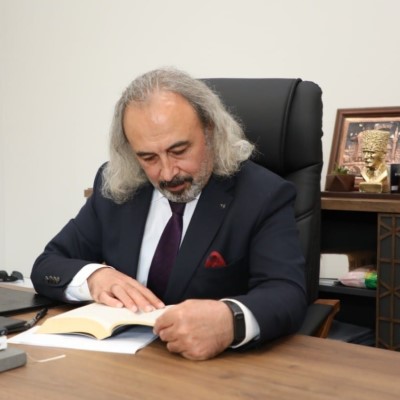 Çalışma Alanları:
Modern Felsefe
Siyaset Felsefsi
İlk Çağ ve Orta Çağ Felsefe Tarihi
Etik
Modern Türk Düşüncesi
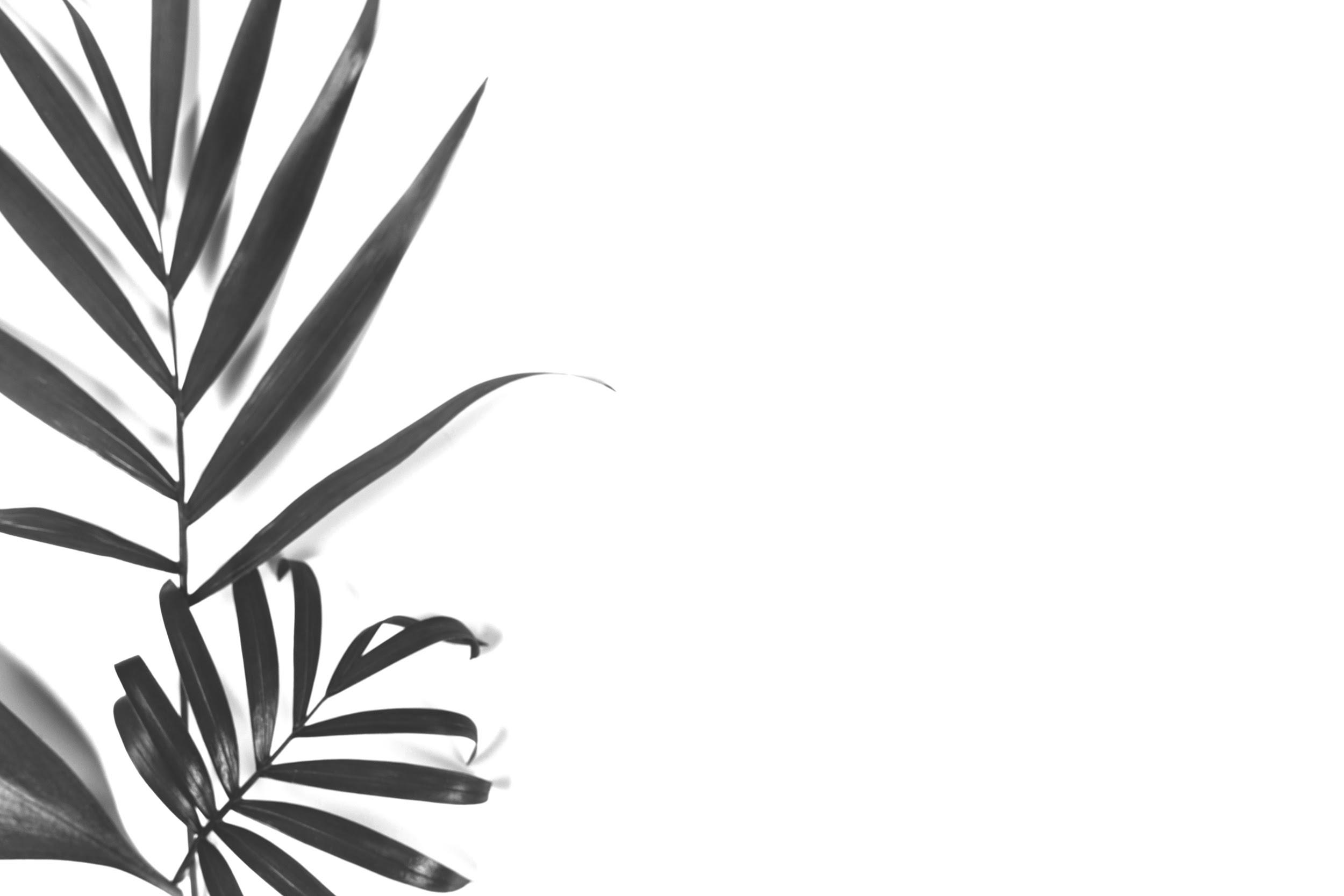 Doç. Dr. Eray YAĞANAK
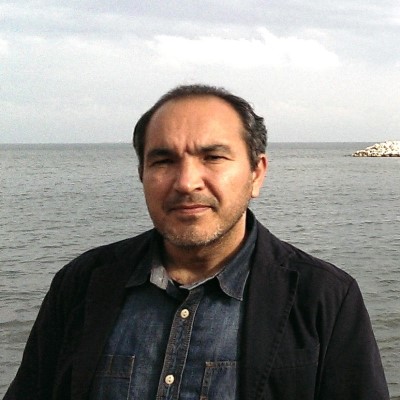 Çalışma Alanları:
Çağdaş Felsefe
Siyaset Felsefesi
Etik
Hukuk Felsefesi
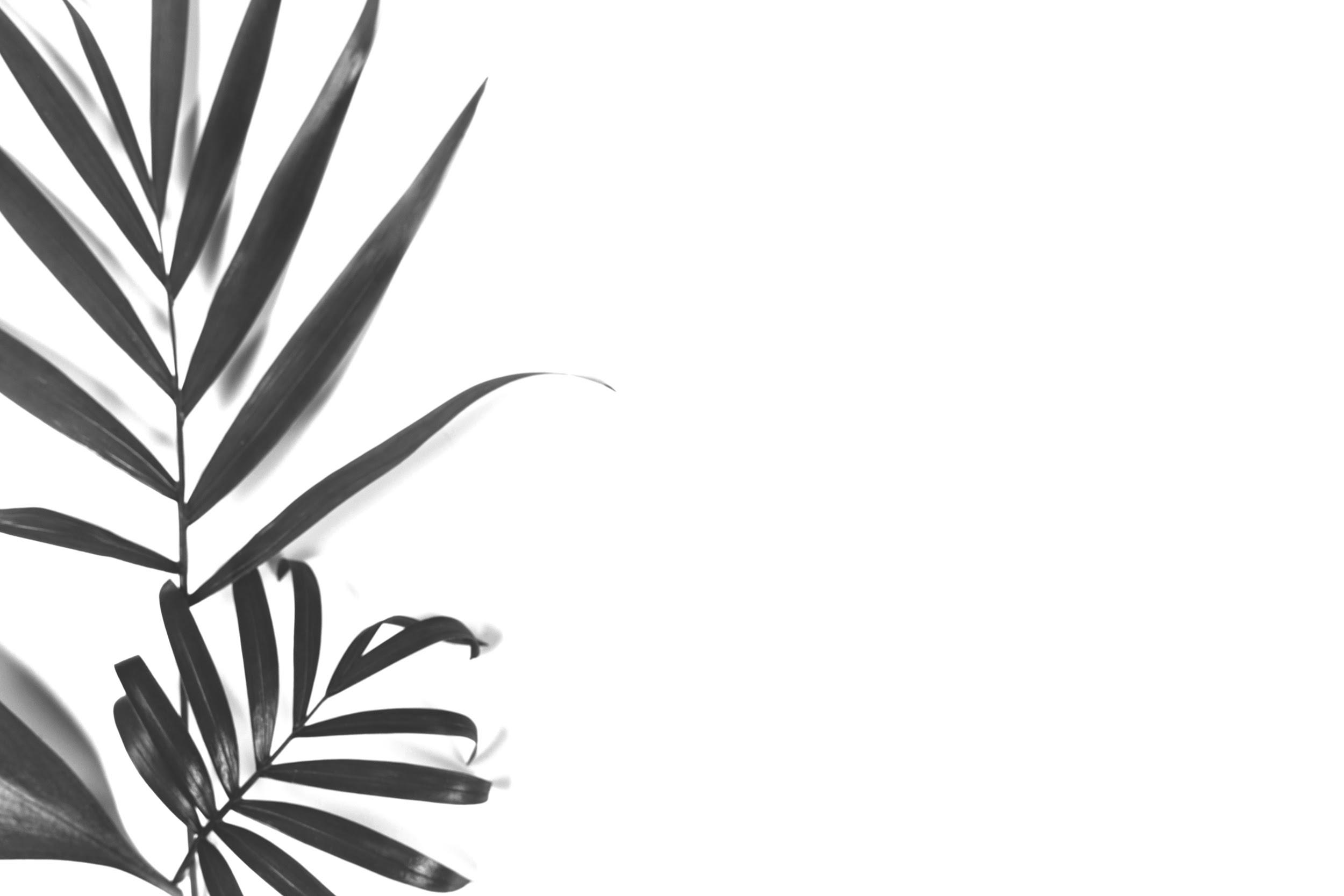 Doç. Dr. Ekin KAYNAK ILTAR
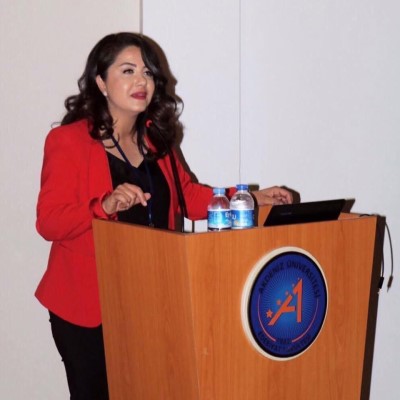 Çalışma Alanları:
Bilim Tarihi
Bilim Felsefesi
İlk Çağ Felsefesi
Felsefede Kadın
Sanat Felsefesi
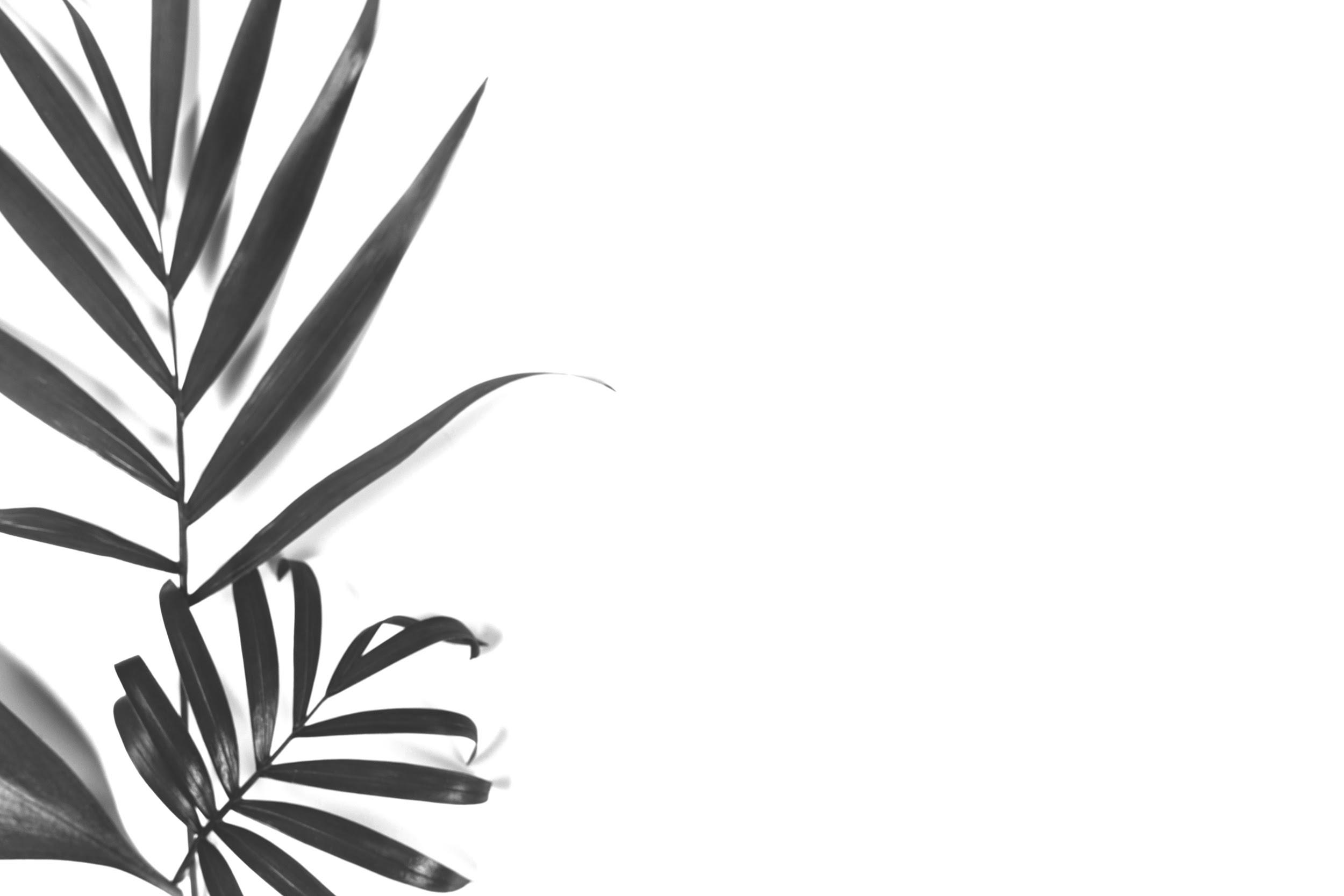 Doç. Dr. Ekin KAYNAK ILTAR
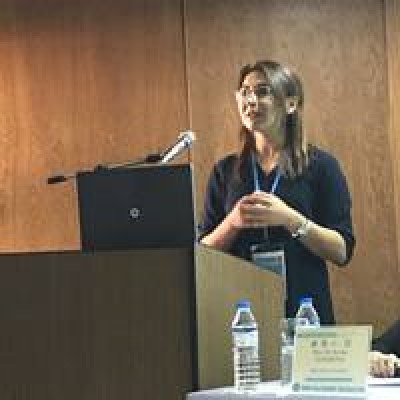 Çalışma Alanları:
İletişim Felsefesi
Dil Felsefesi
Modern Türk Düşüncesi
İslam Felsefesi
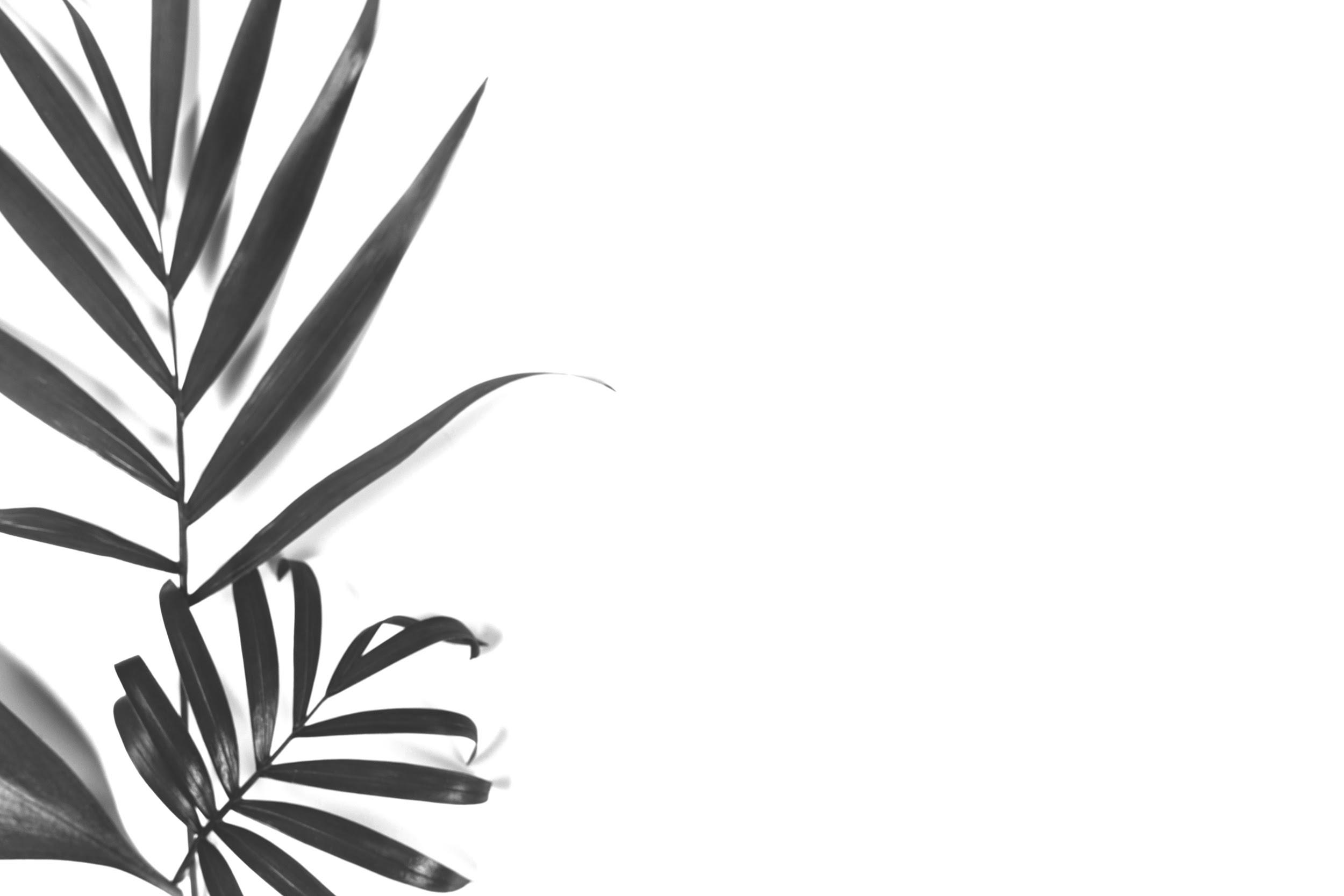 Dr.Öğr.Üyesi A. Bilge ÖZTÜRK
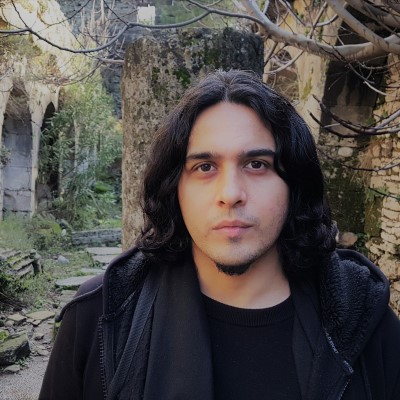 Çalışma Alanları:
Çağdaş Epistemoloji
Matematiksel Mantık
Analitik Felsefe
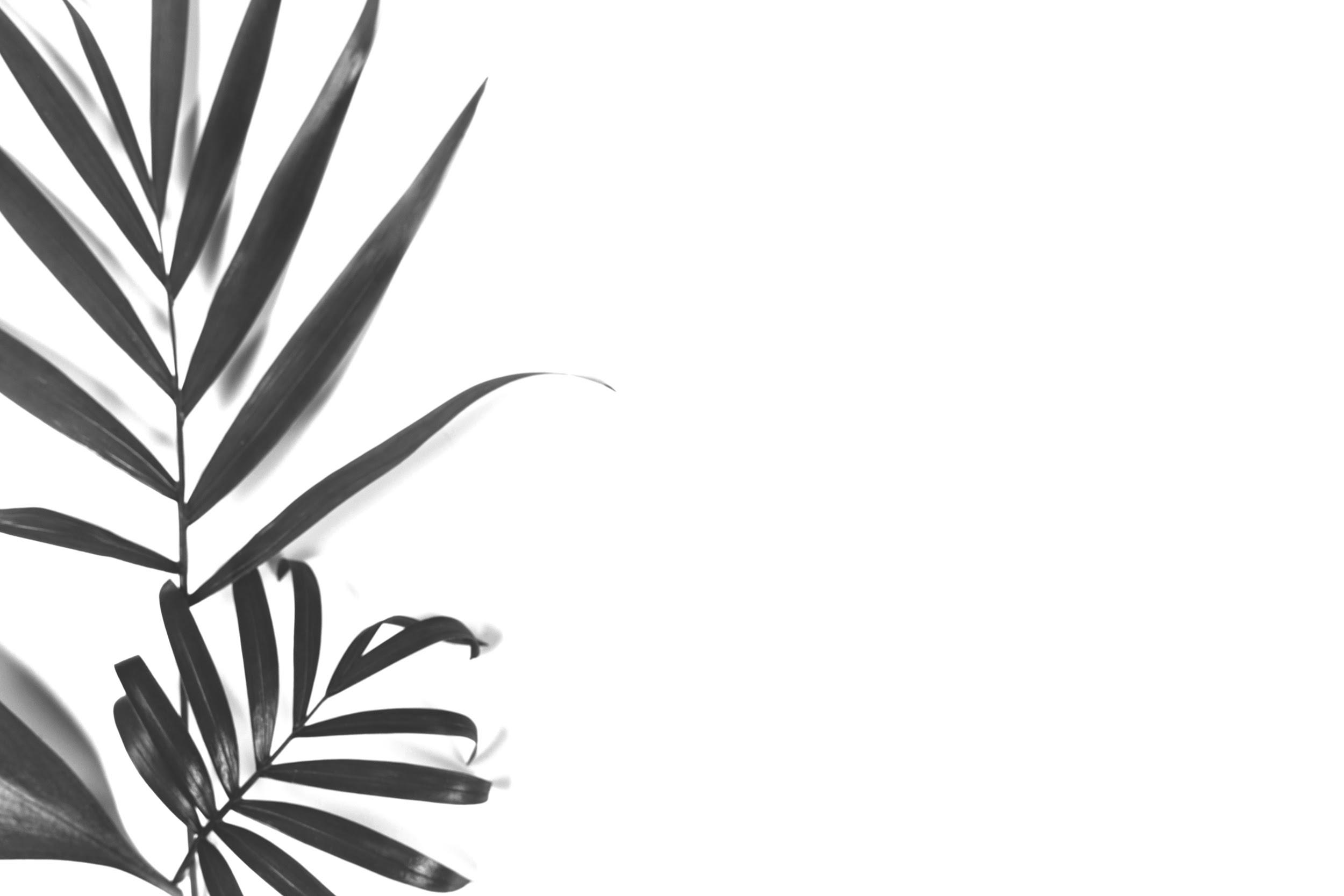 Dr.Öğr.Üyesi Özlem TOPCAN
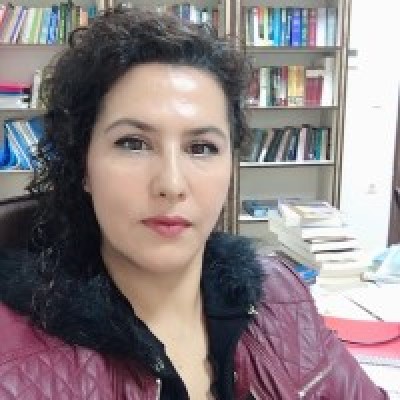 Çalışma Alanları:
Felsefede Kadın
Feminizm
Mitoloji
Din Felsefesi
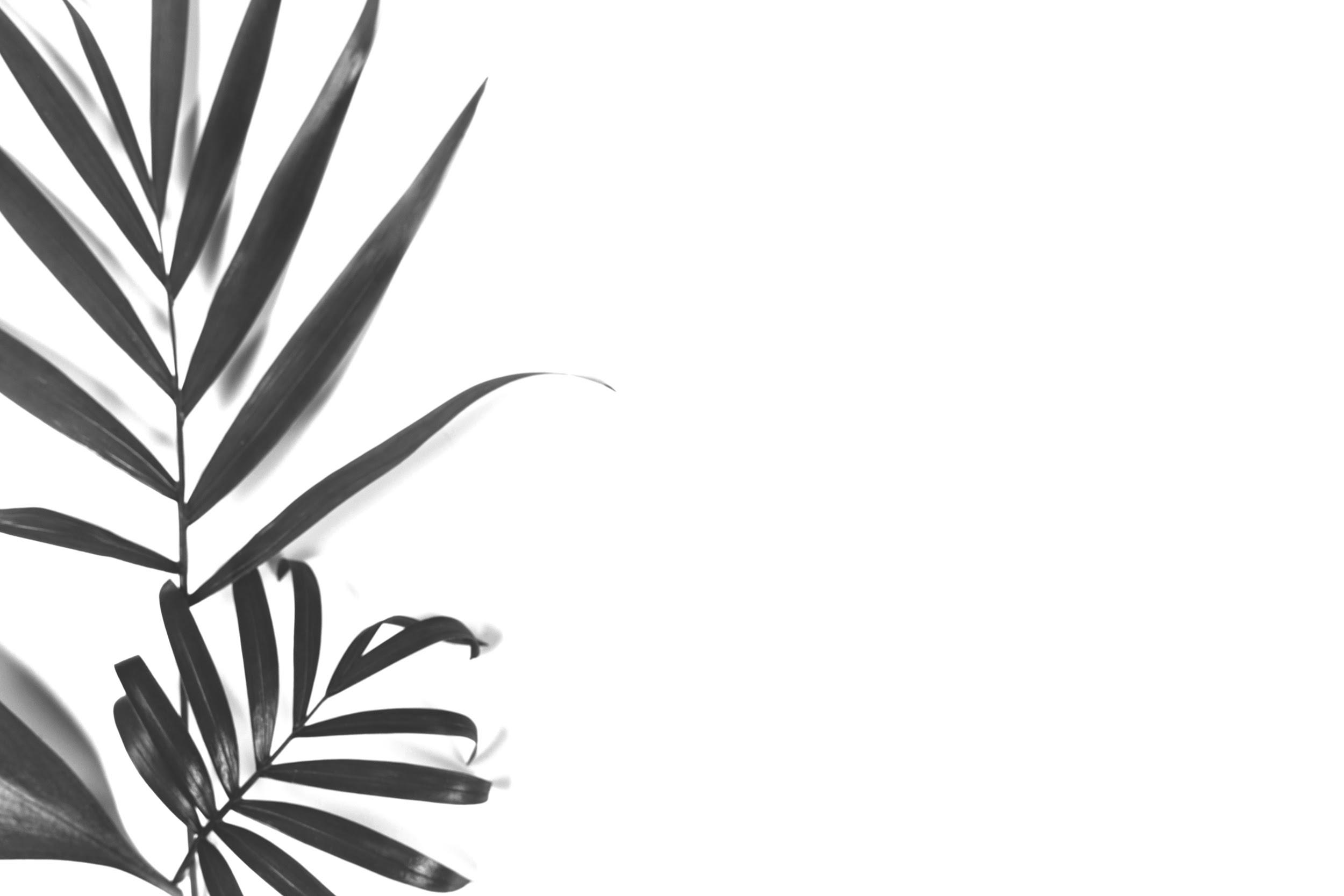 Öğr. Gör. Serpil SATI
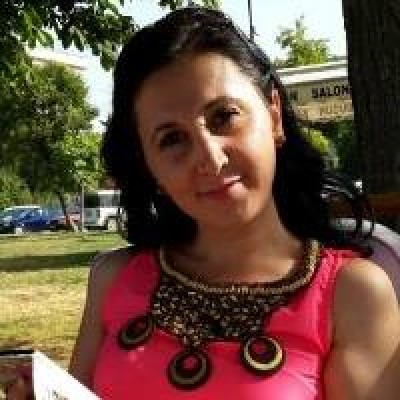 Çalışma Alanları:
Mantık
İlk Çağ Felsefesi
Sofistler
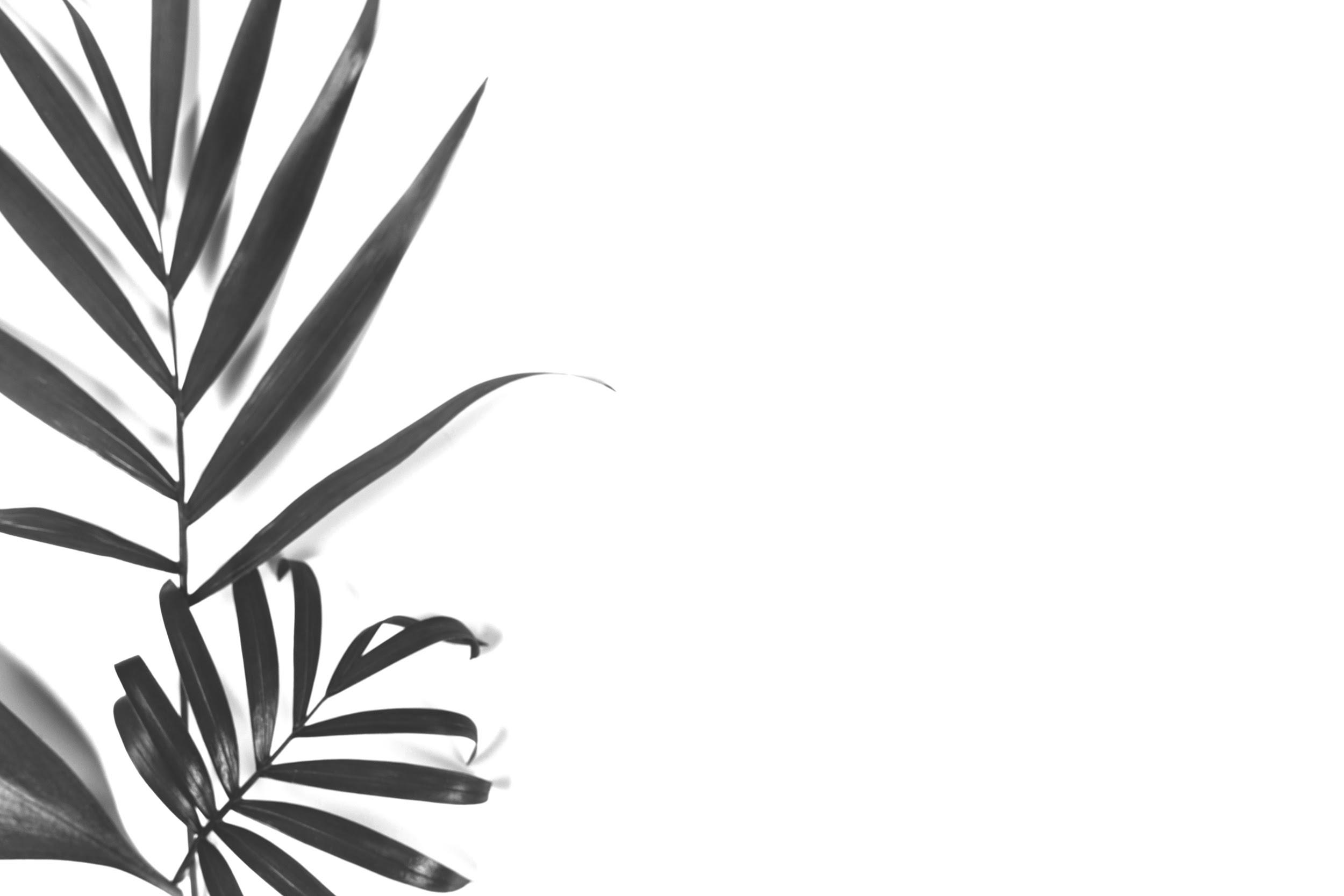 Arş. Gör. Orkan ERNALBANT
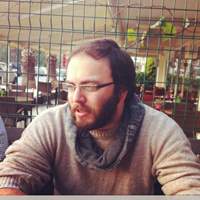 Çalışma Alanları:
Zaman Felsefesi
Çağdaş Felsefe
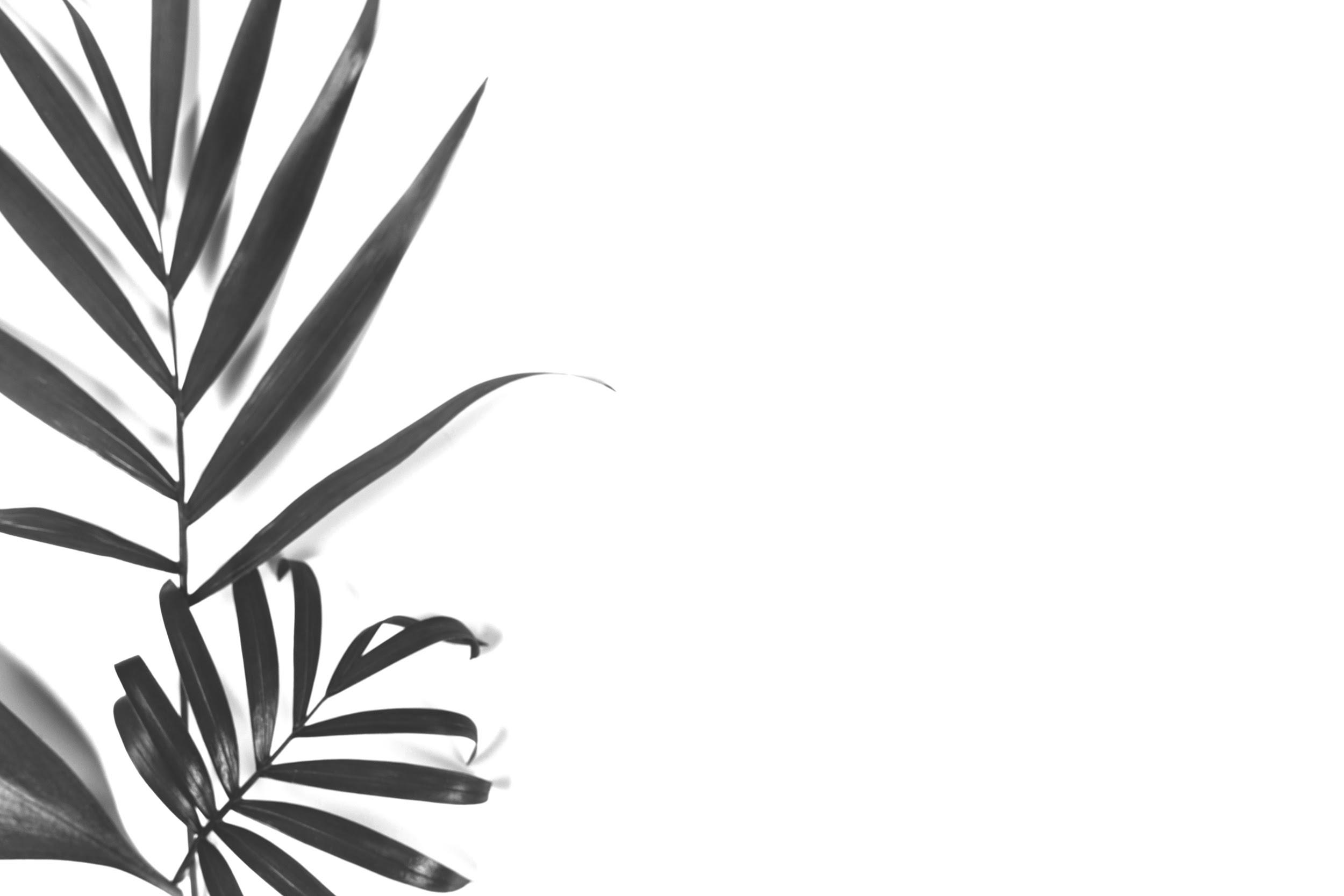 Arş. Gör. Serdar SAKINMAZ
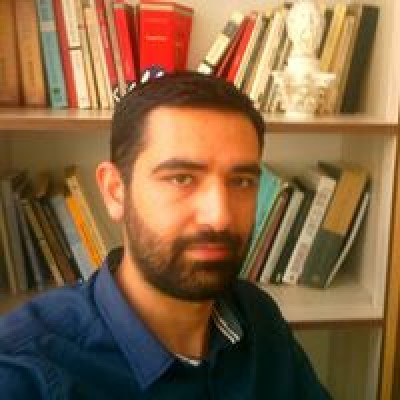 Çalışma Alanları:
İlk Çağ Felsefesi
Siyaset Felsefesi
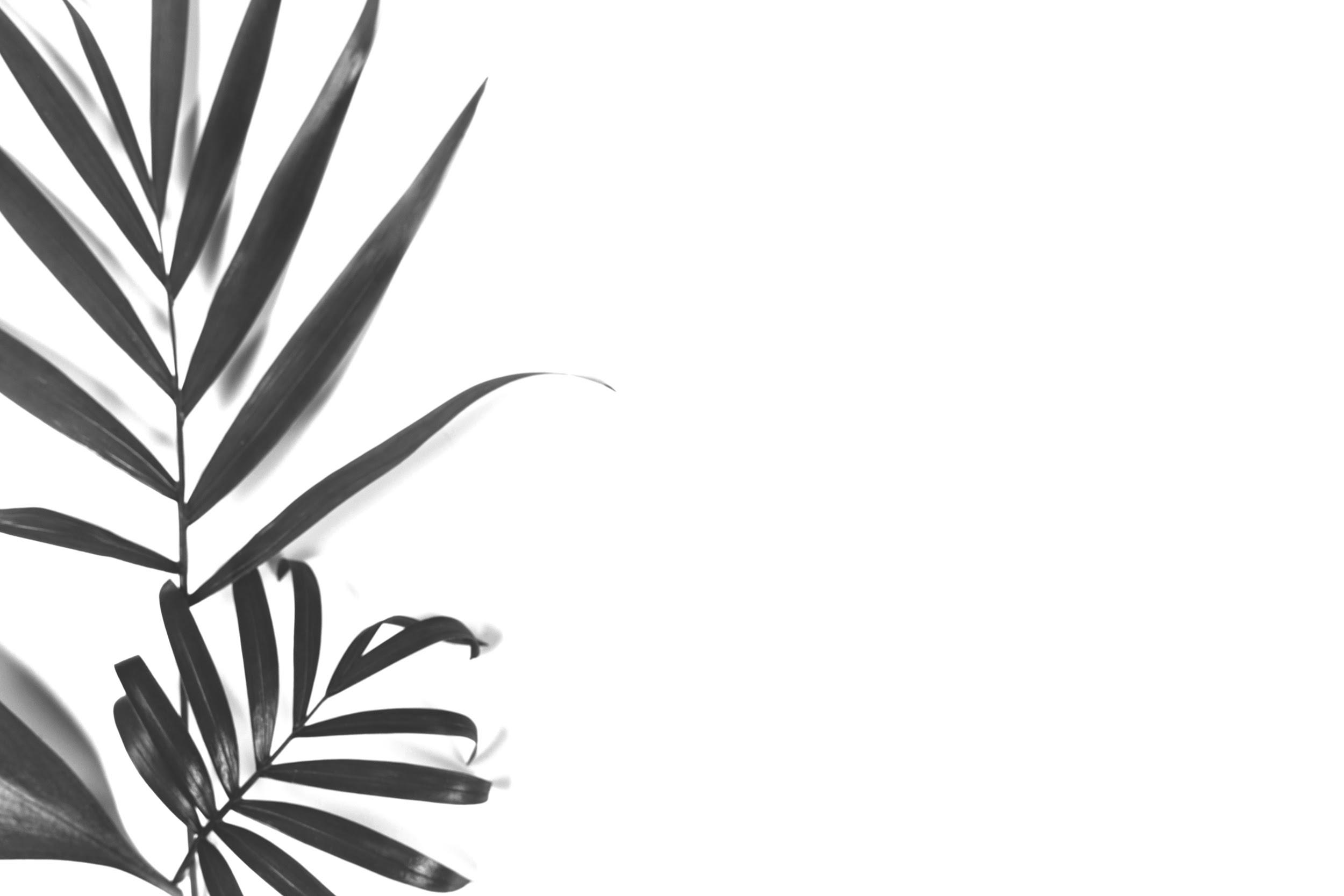 Arş. Gör. Mehmet TÜKENMEZ
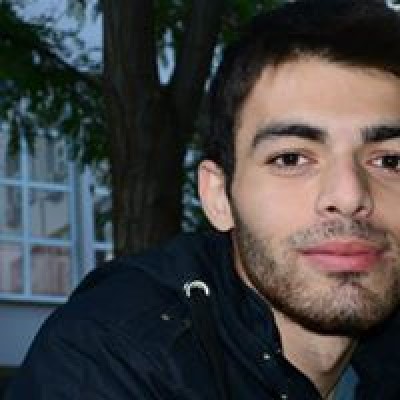 Çalışma Alanları:
Tarih Felsefesi
Siyaset Felsefesi


Eğitim Öğretim Döneminiz Sınıf Danışmanınız Arş. Gör. Mehmet TÜKENMEZ Hocamızdır.
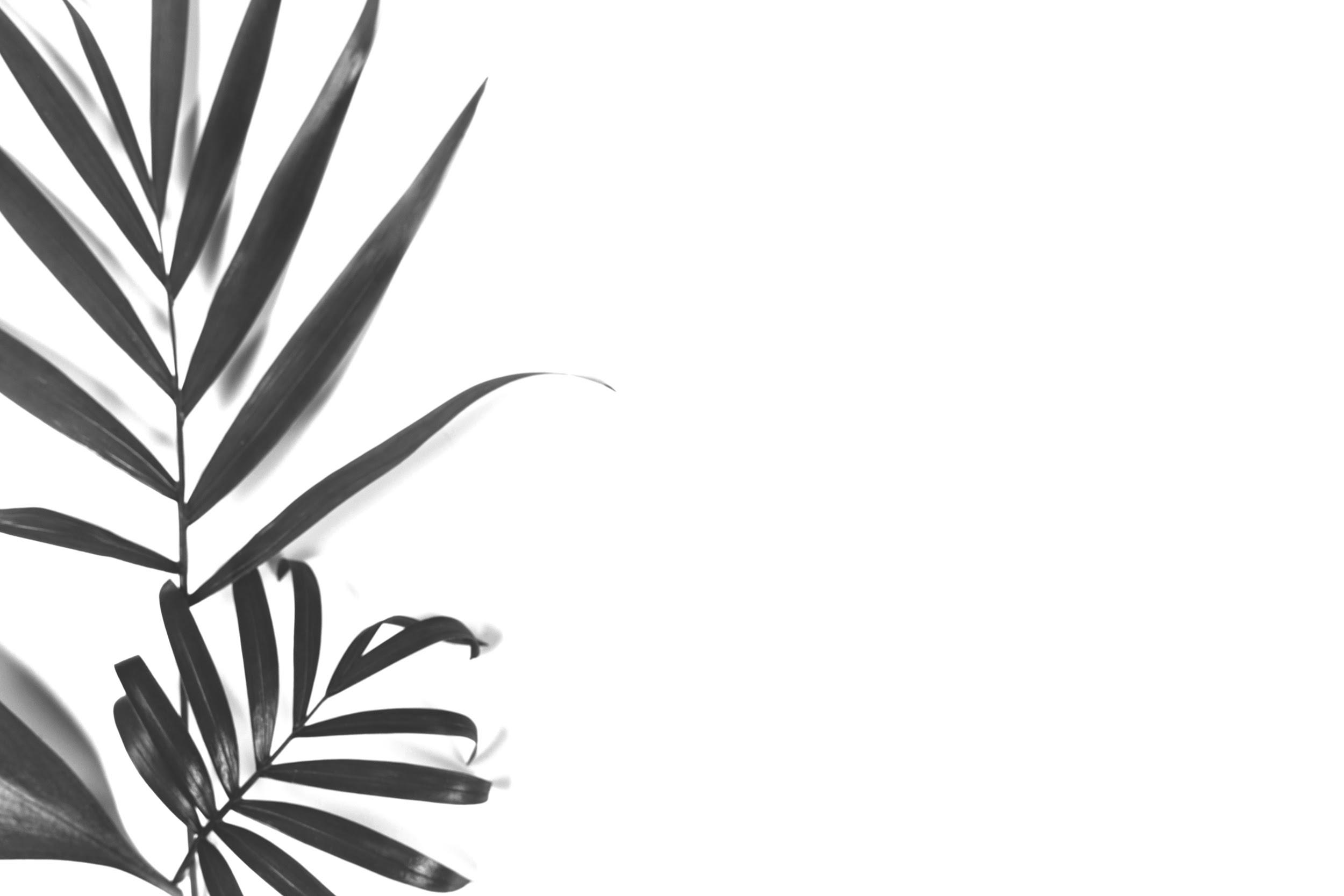 Arş. Gör. Ece UZCAN
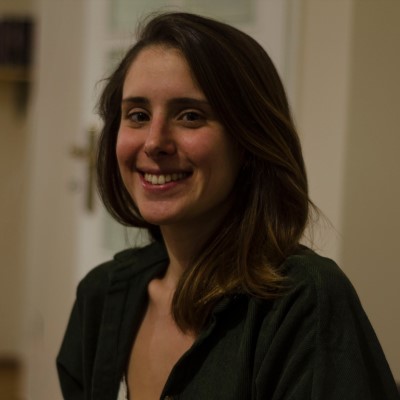 Çalışma Alanları:
Etik
Zihin Felsefesi
Fenomenoloji
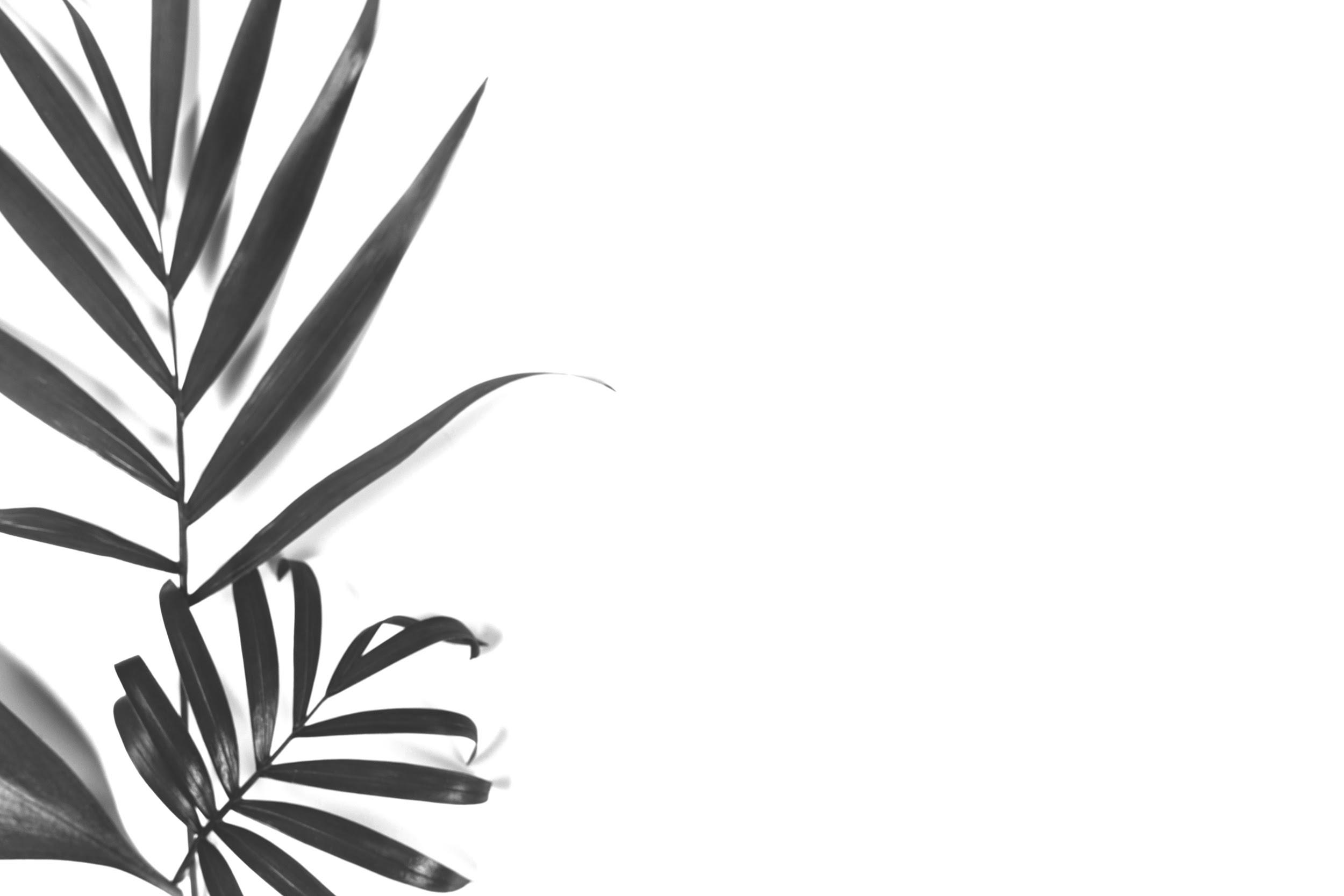 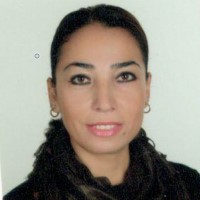 Ve...Bölüm SekreterimizBölüm Öğrenci İşleri Sorumlumuz
Fatoş NAZ
Oryantasyon Toplantısına Katılımınız için teşekkür ederiz...

Felsefe Bölümü Ailesi
http://felsefe.akdeniz.edu.tr